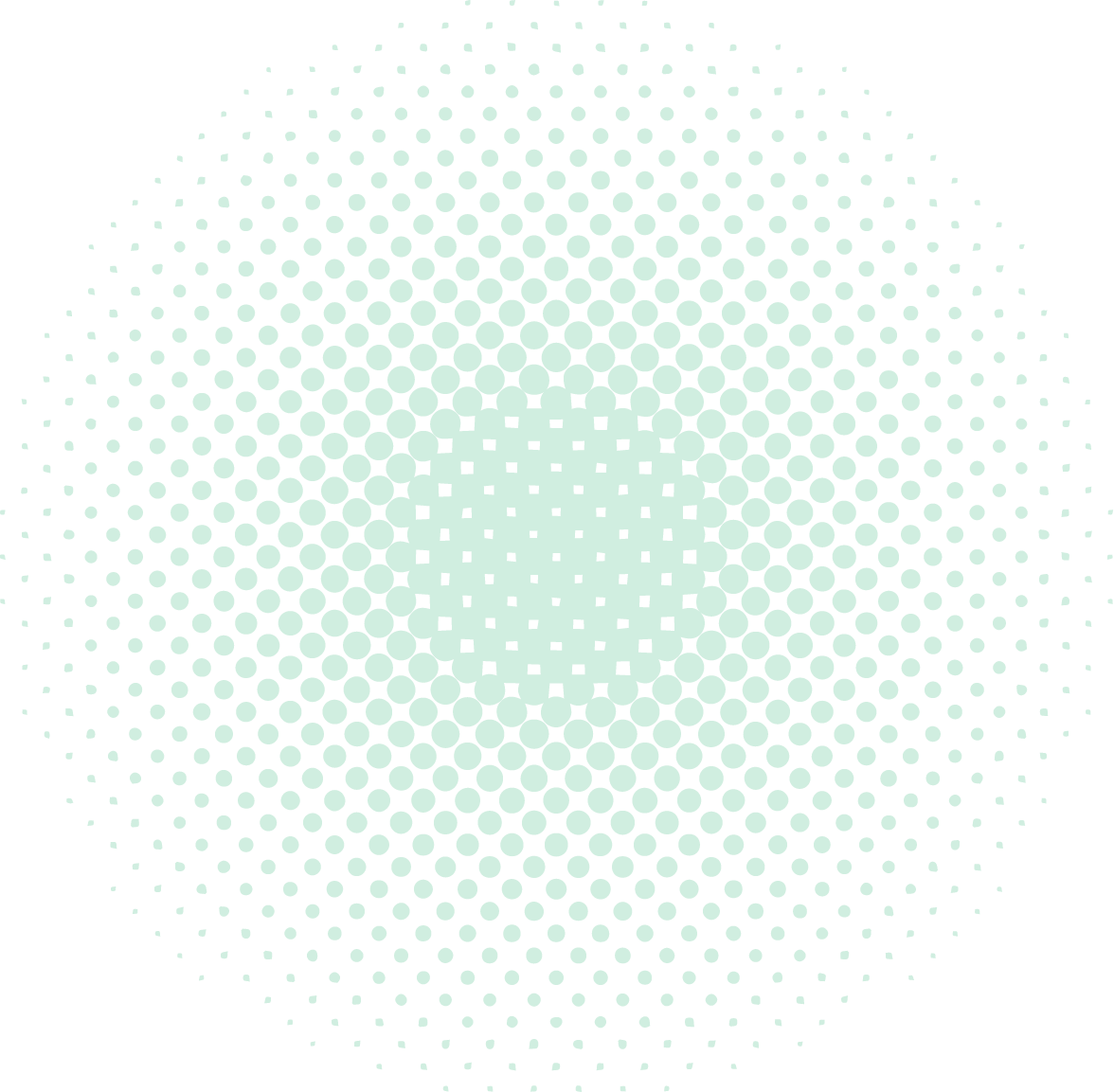 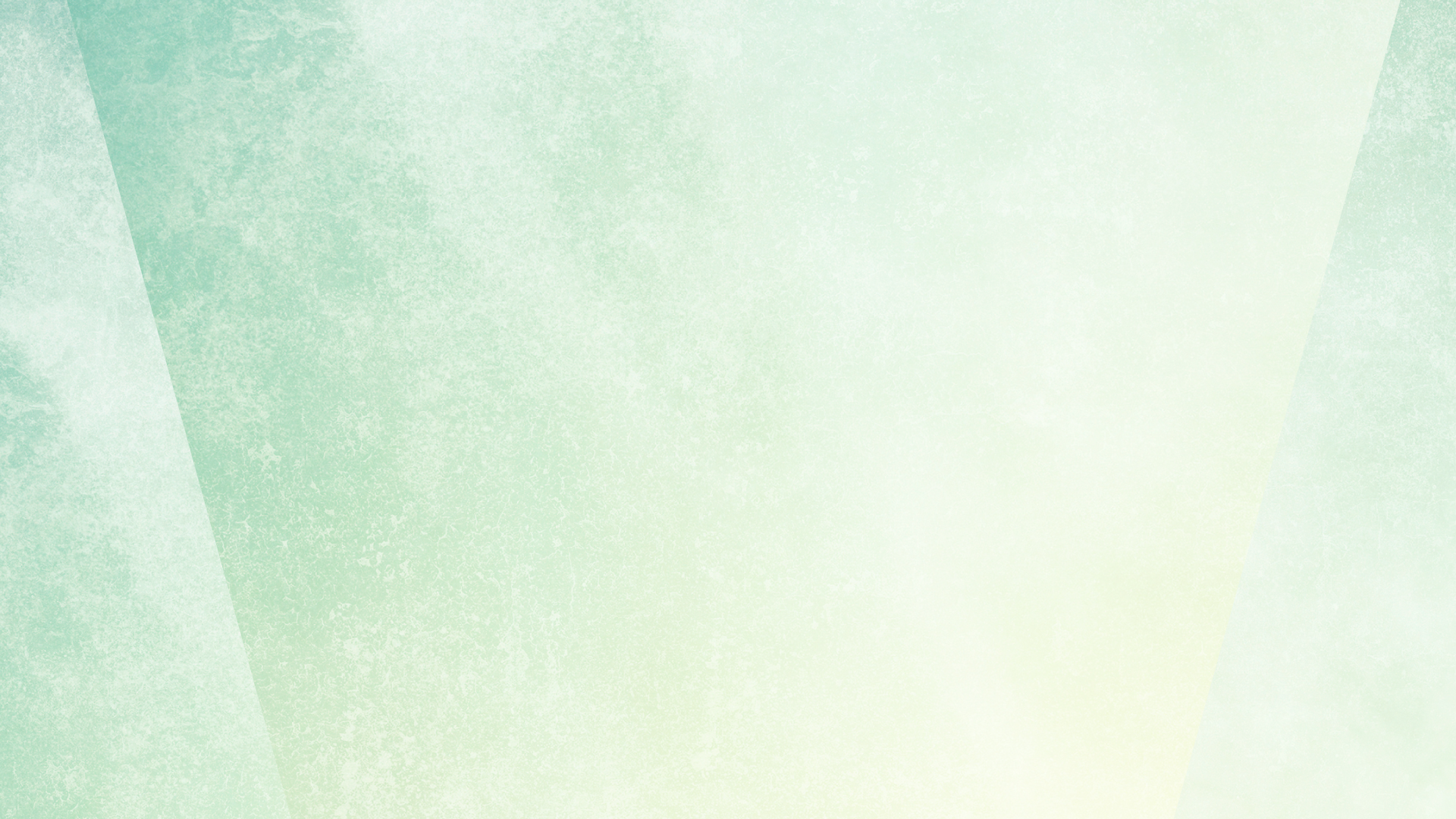 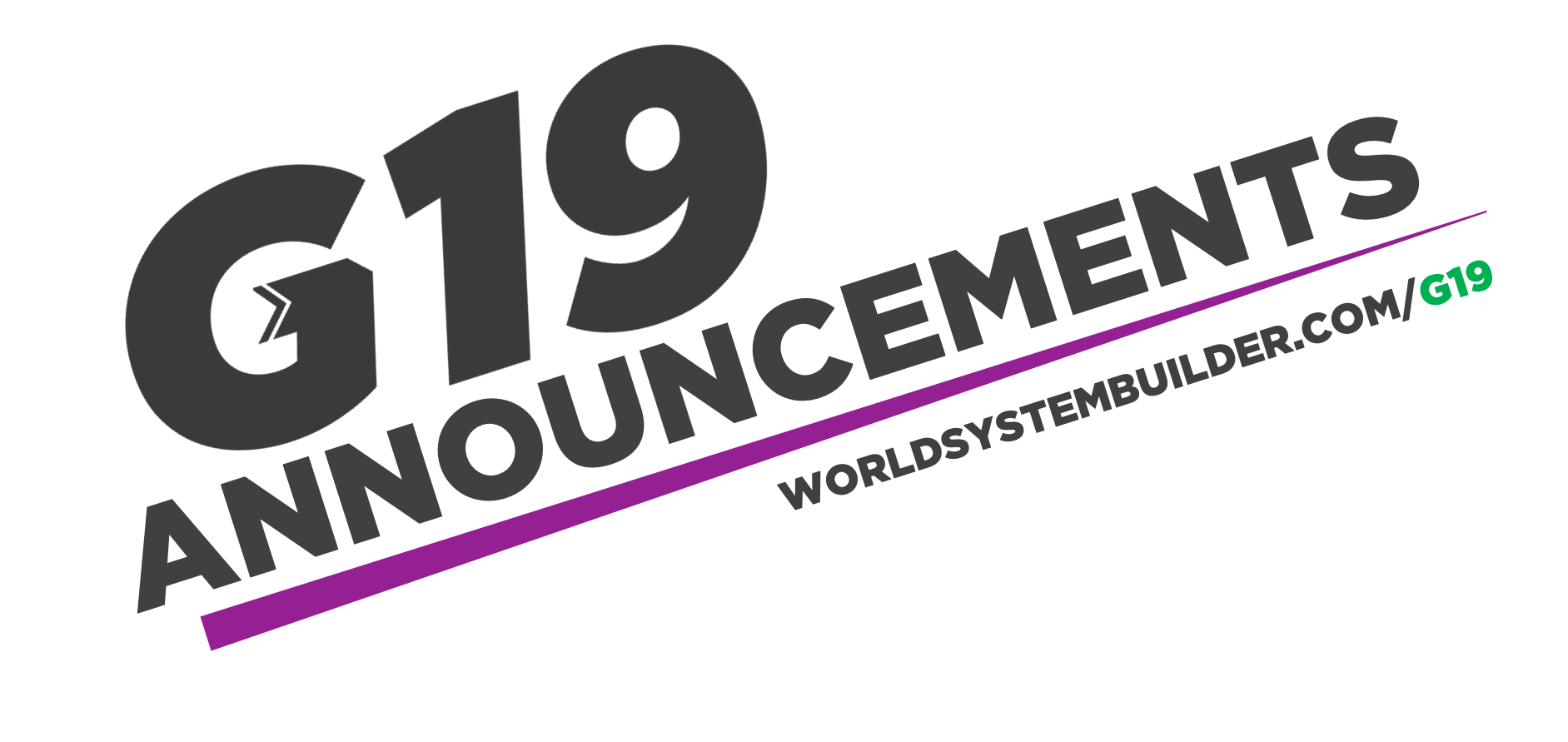 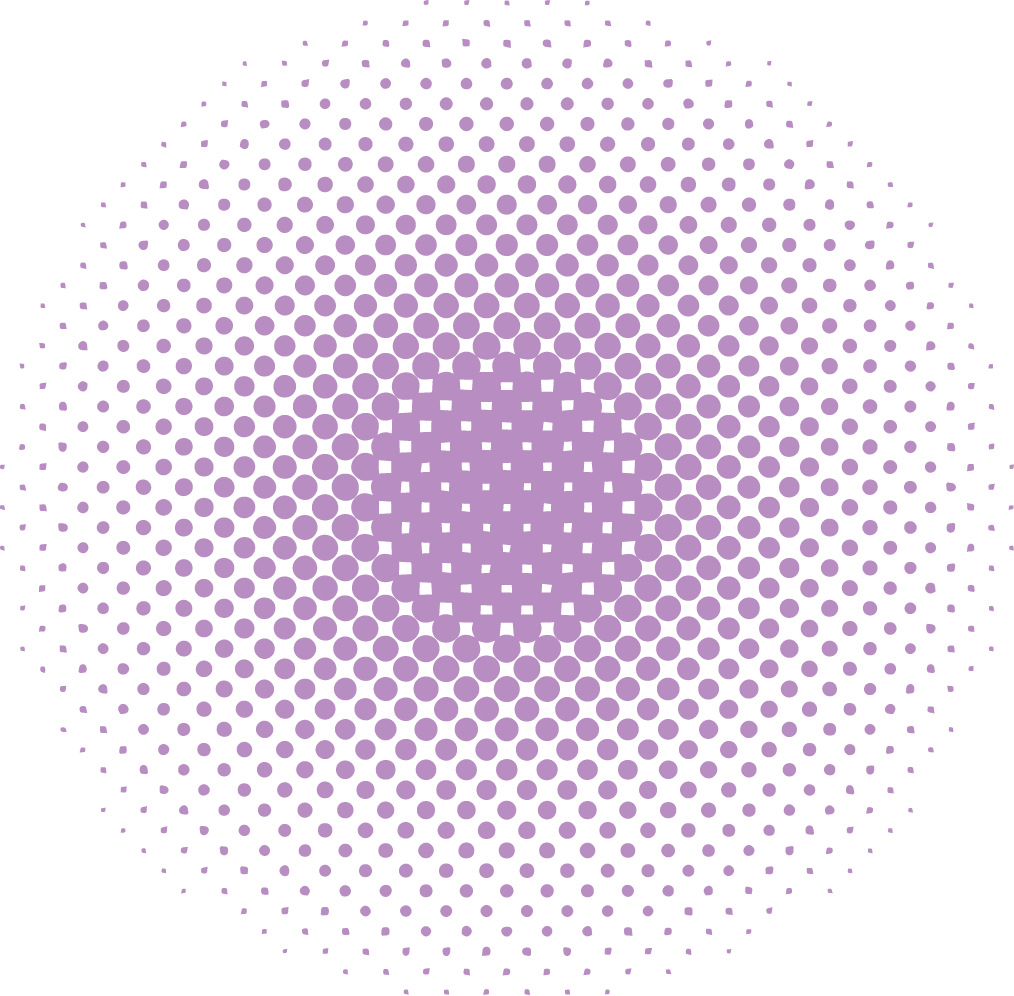 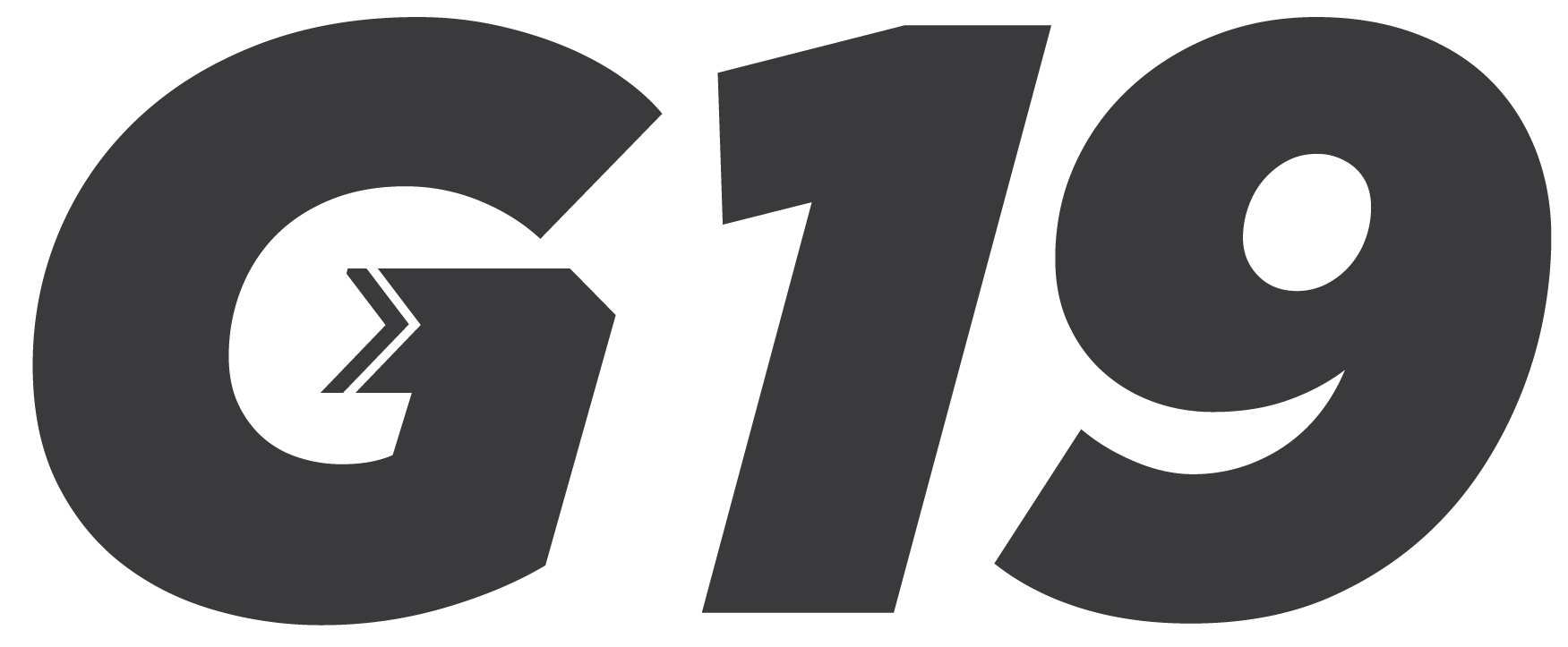 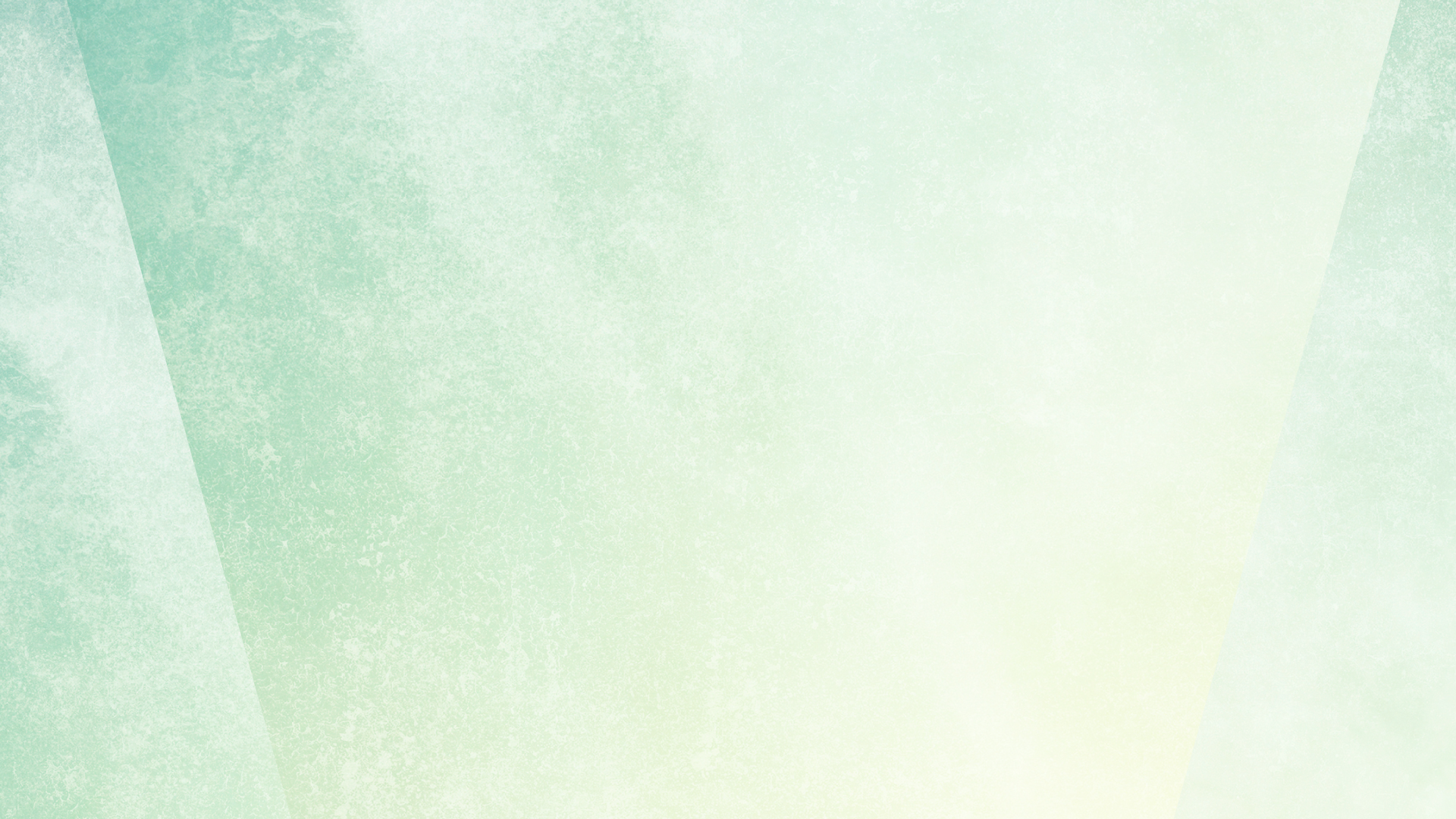 CONVENTION 4-DAY FORECAST
THUR 7/25
FRI 7/26
SAT 7/27
SUN 7/28
REGISTRATION
LEADERSHIP MEETING
CHAMPAGNE FOR THE CAMPAIGN
REGISTRATION
WORKSHOP
GENERAL
SESSION 1 & 2
GENERAL SESSION 3
CEO BREAKOUTS
Possible
thunderstorms
Possible
thunderstorms
Mostly
SUNNY
Morning
thunderstorms
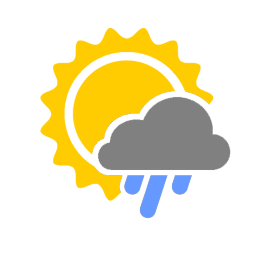 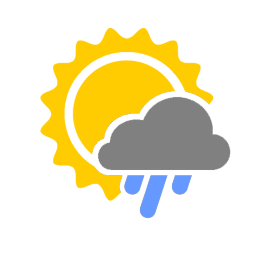 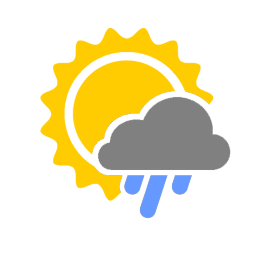 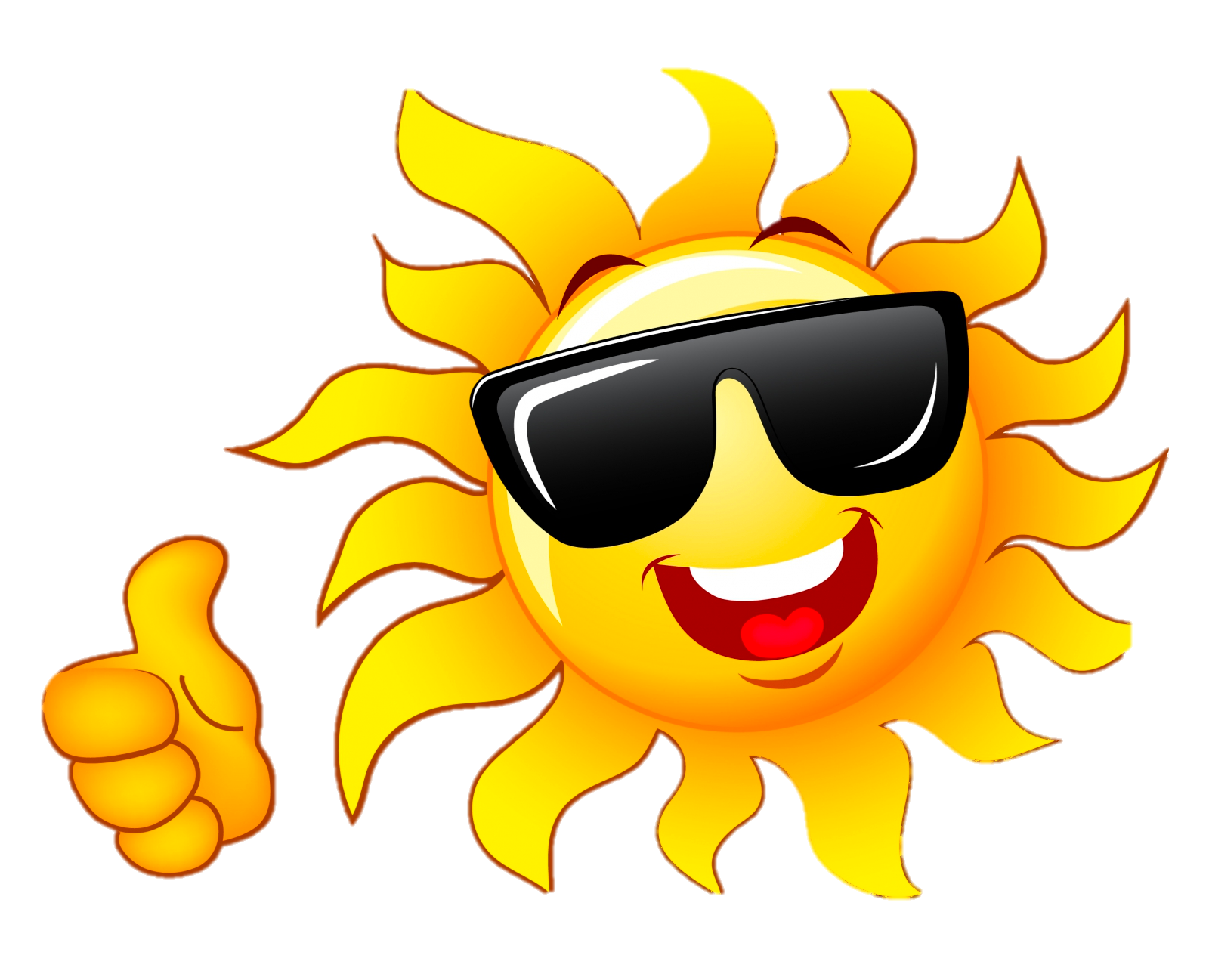 95o / 77o
95o / 77o
93o / 74o
93o / 75o
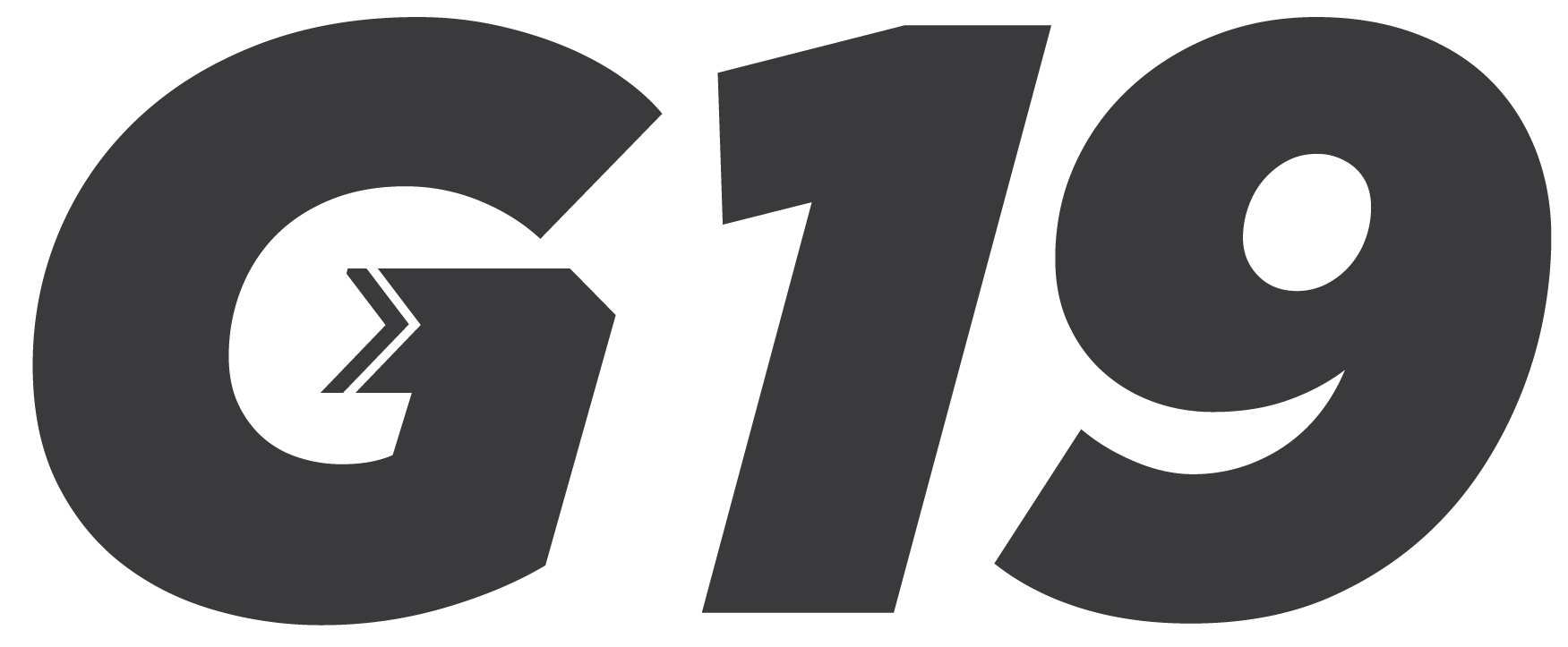 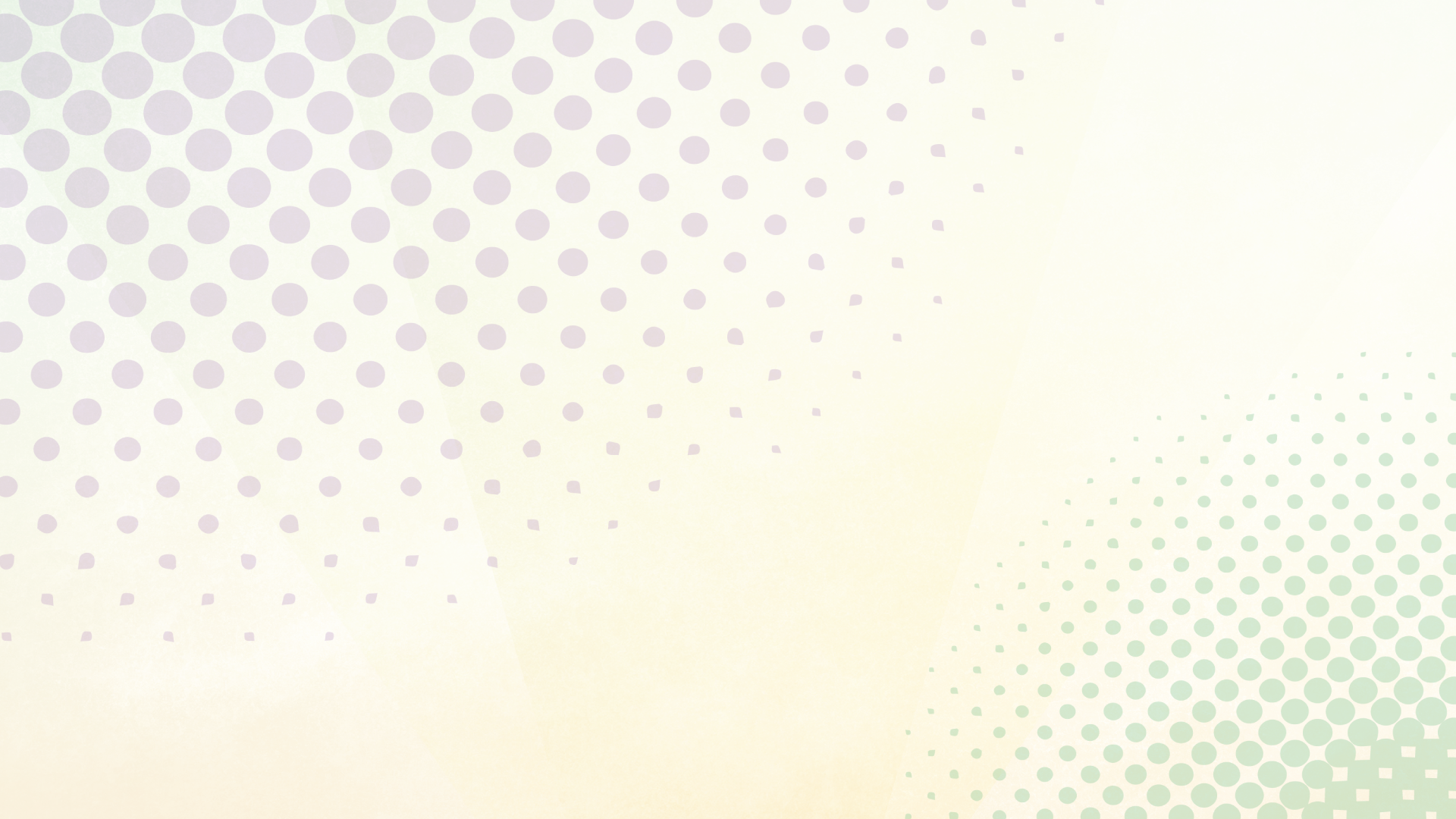 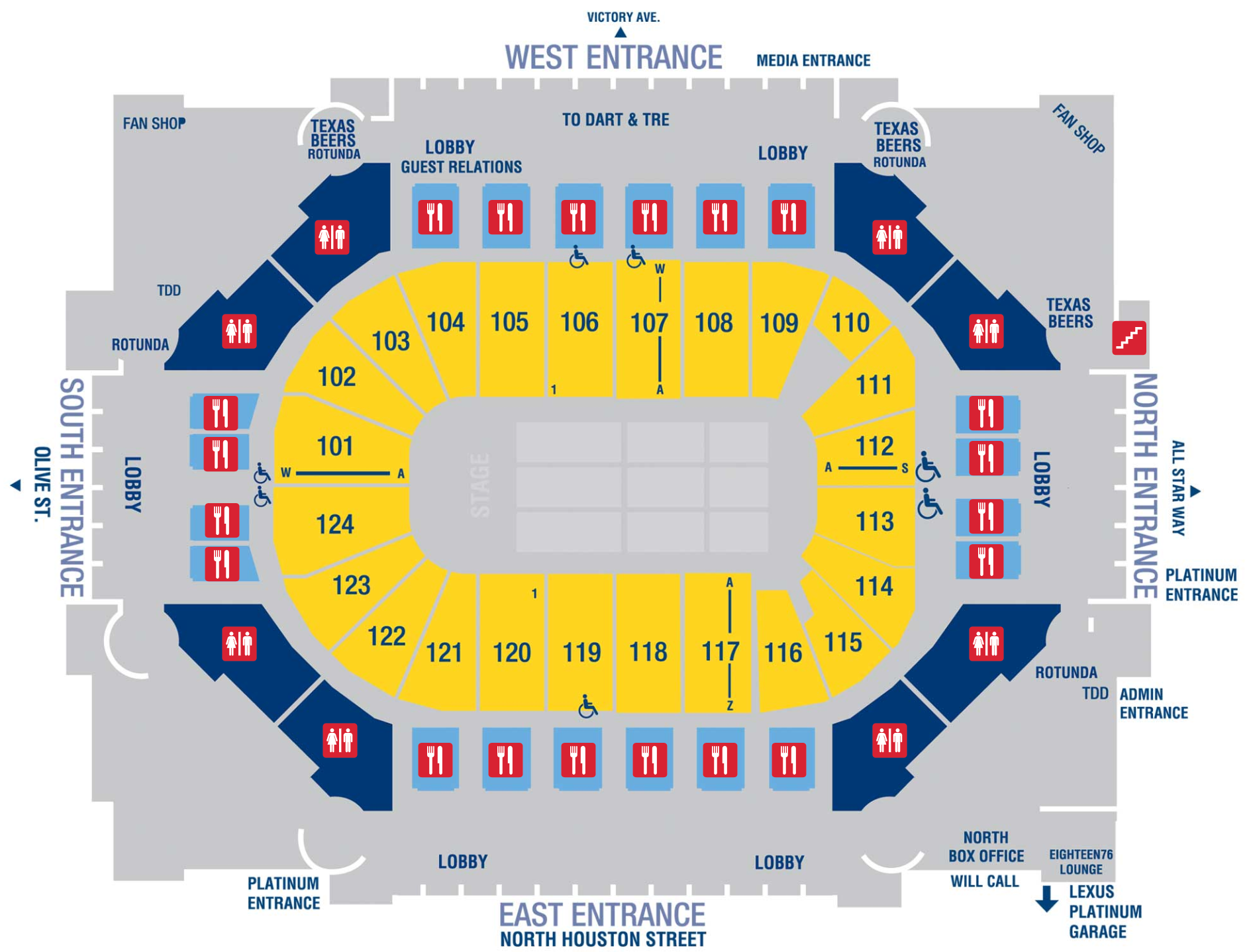 REGISTRATION
IN VICTORY PARK
OLIVE STREET
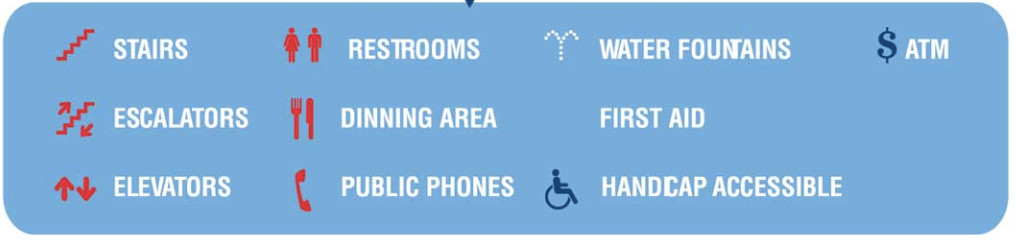 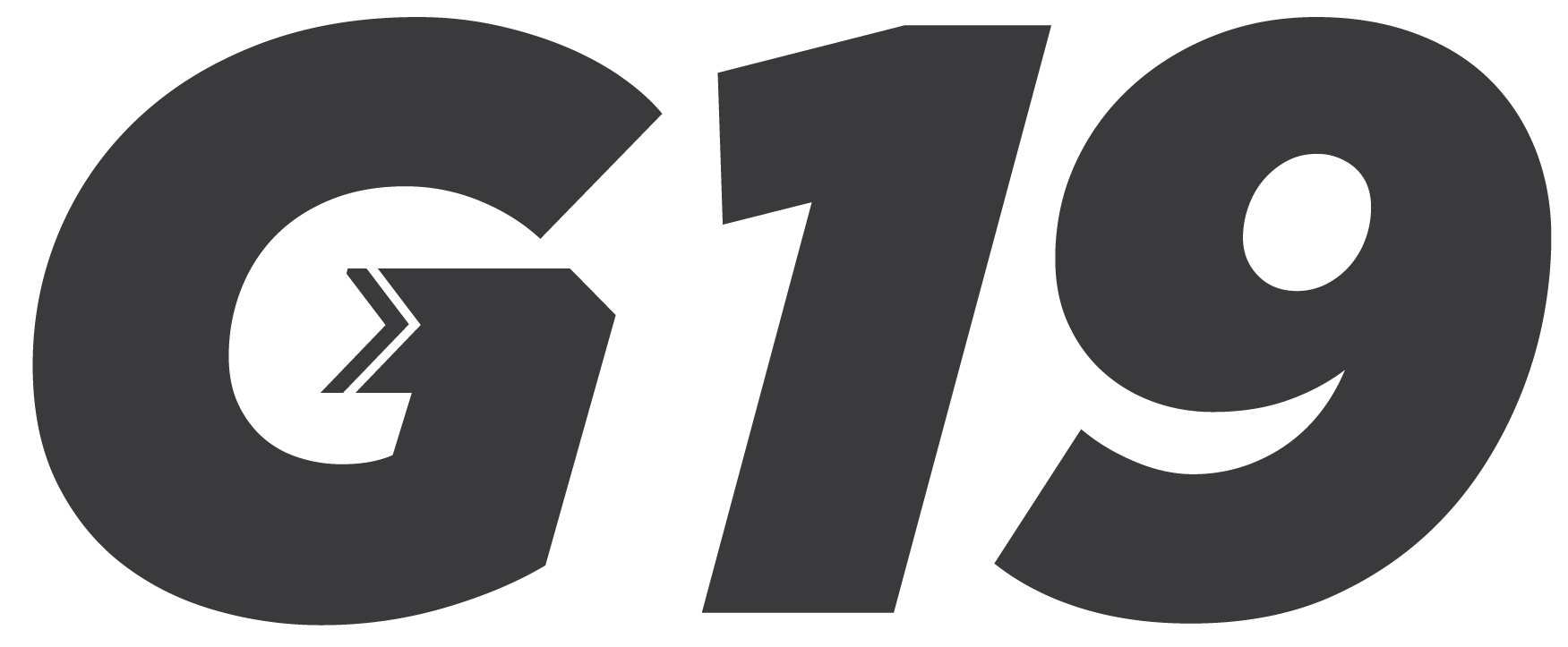 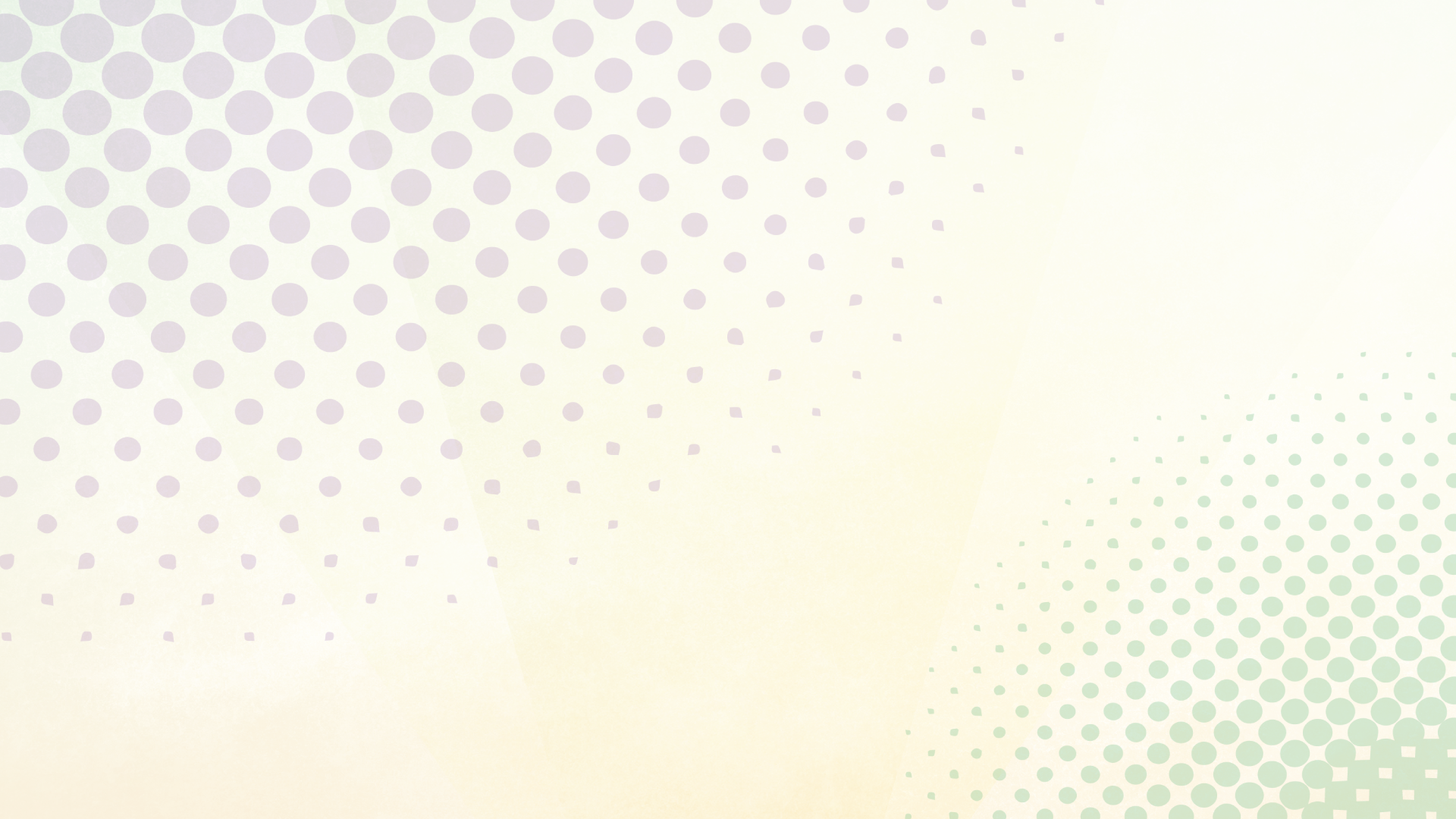 GUIDELINES
American Airlines Center (AAC) Security Guidelines
Guests are asked to cooperate with security personnel to ensure everyone's safety.
NO Food or beverage, including snacks of any kind
NO Refillable Bottles  
NO Backpacks/Bags larger than 14" x 14" x 6"  
NO Weapons of any kind
NO Professional camera equipment or photography lenses over 6" in length
NO Noisemakers (cowbells, whistles, horns) 
NO Laser Pointers
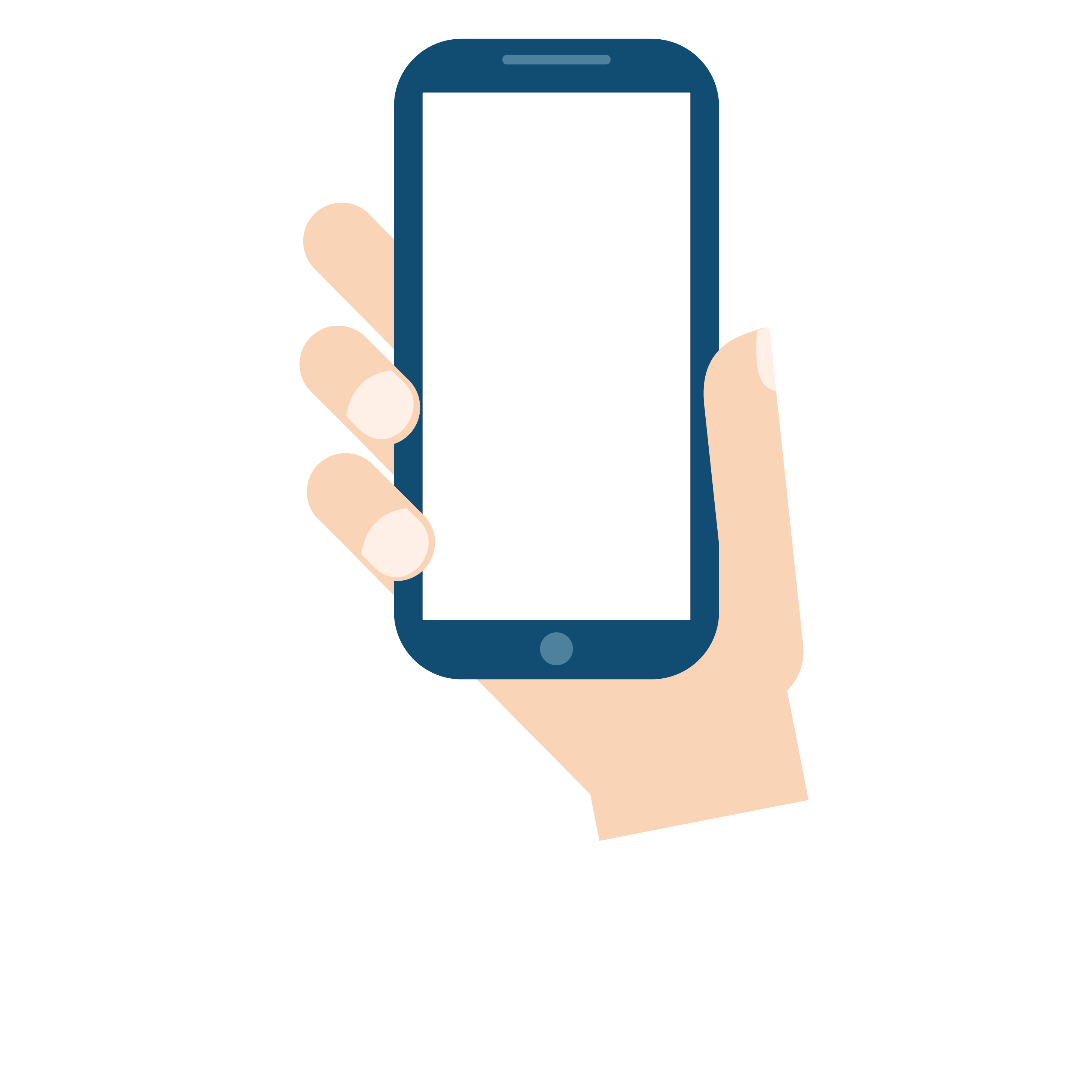 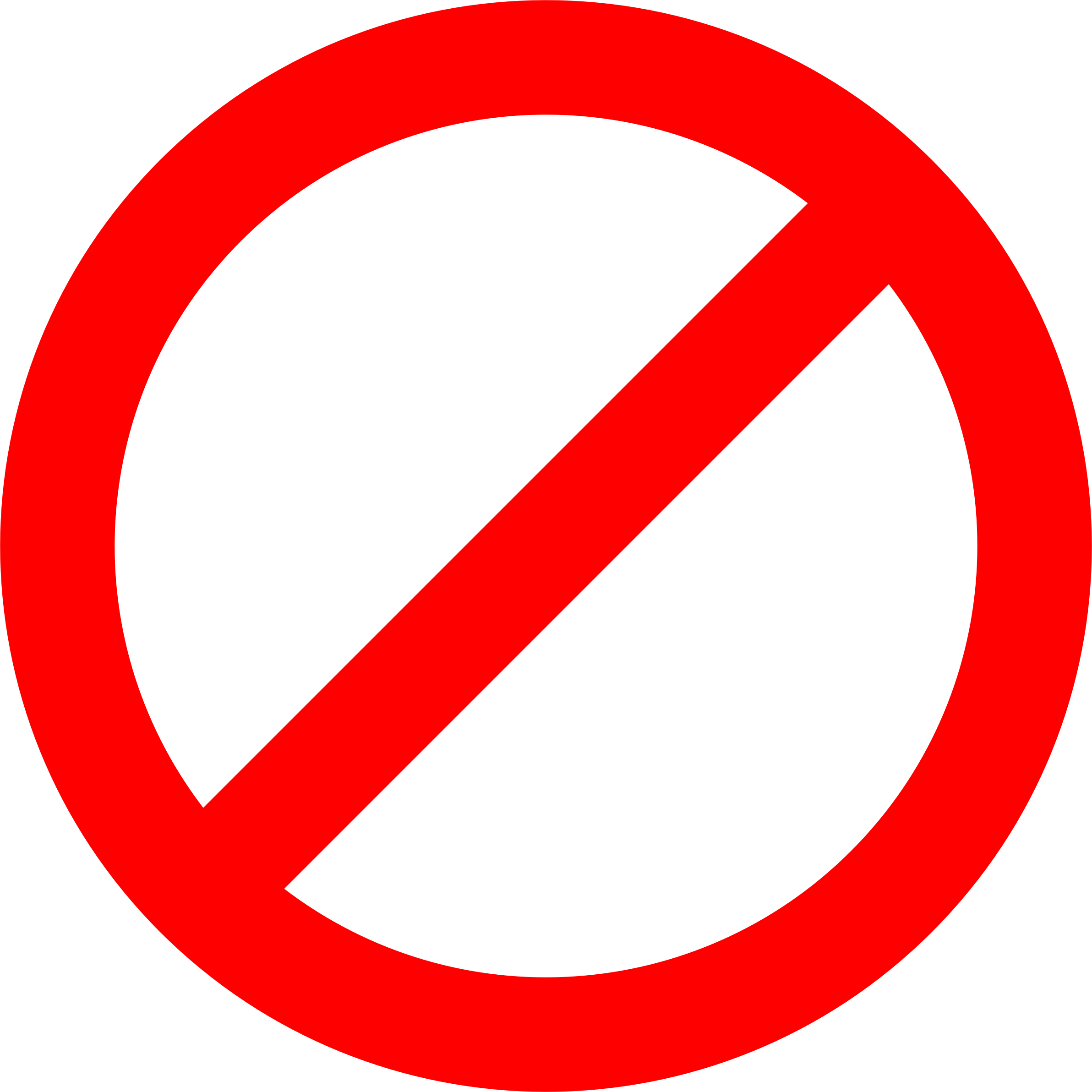 LUGGAGE DROP:  We recommend you drop off your luggage in your hotel room before going to the meeting. If you must bring your luggage to the American Airlines Center, there will be a complimentary Luggage Drop available at the South Entrance.  Any luggage left is at your own risk.  WSB does not assume any liability for lost/stolen luggage.
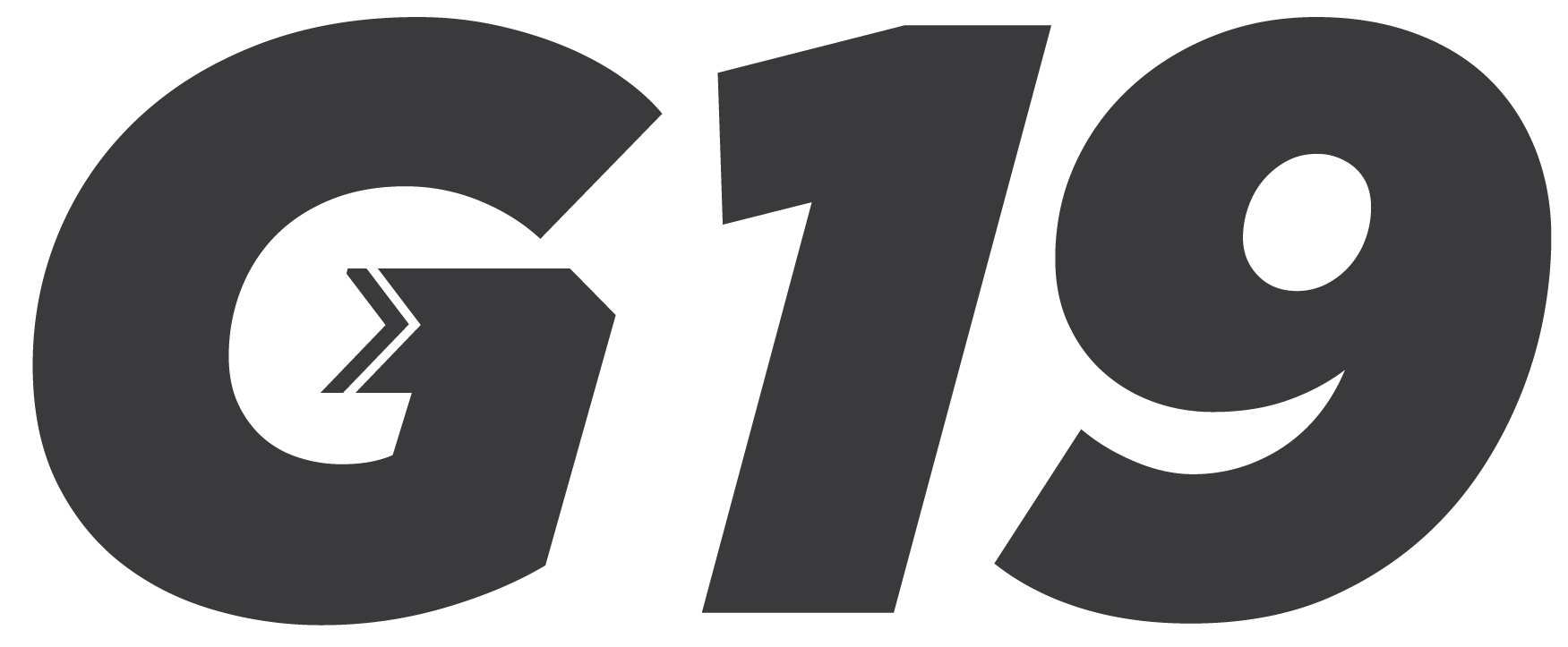 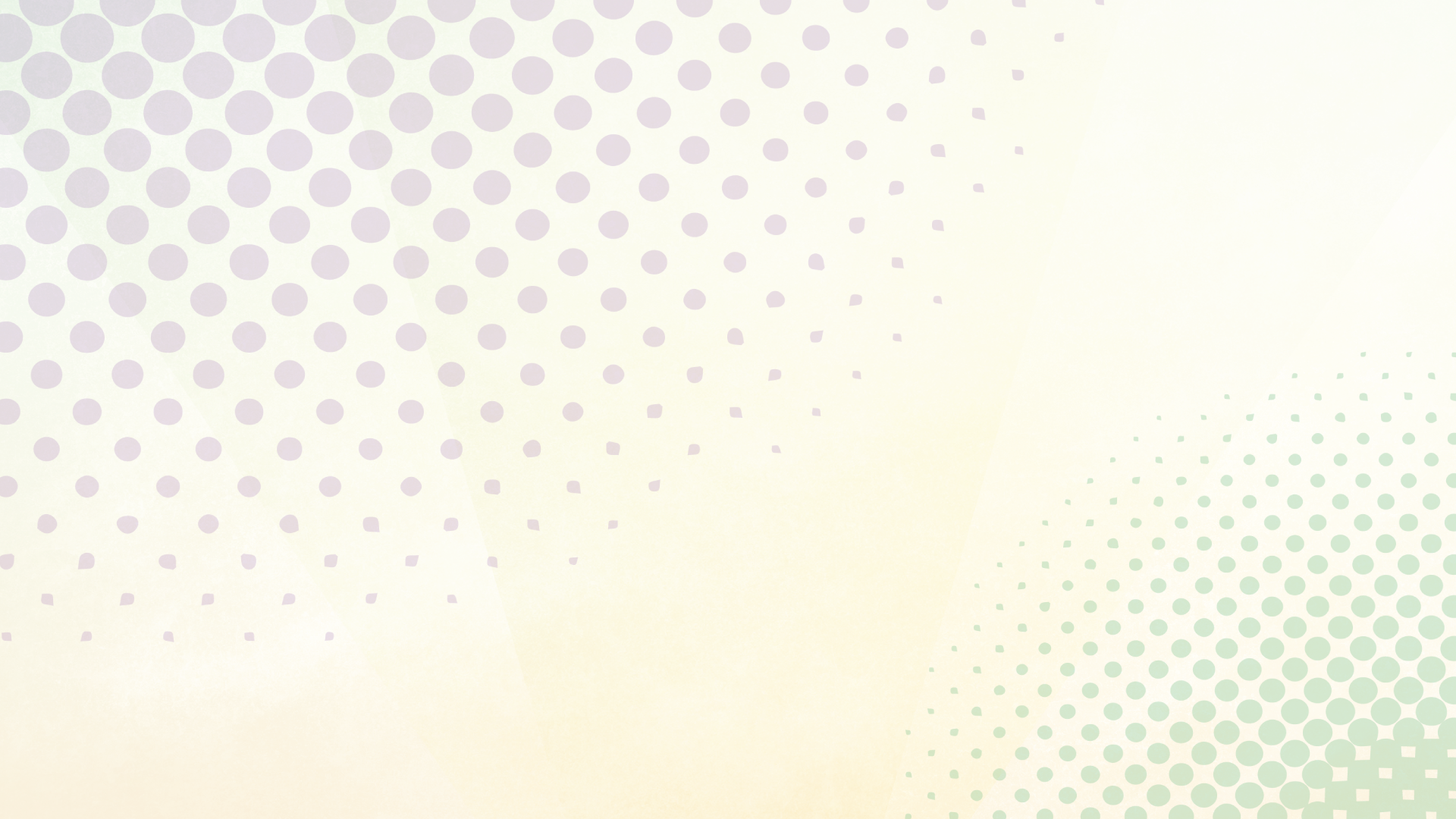 GUIDELINES
VIDEO RECORDING
& LIVE STREAMING
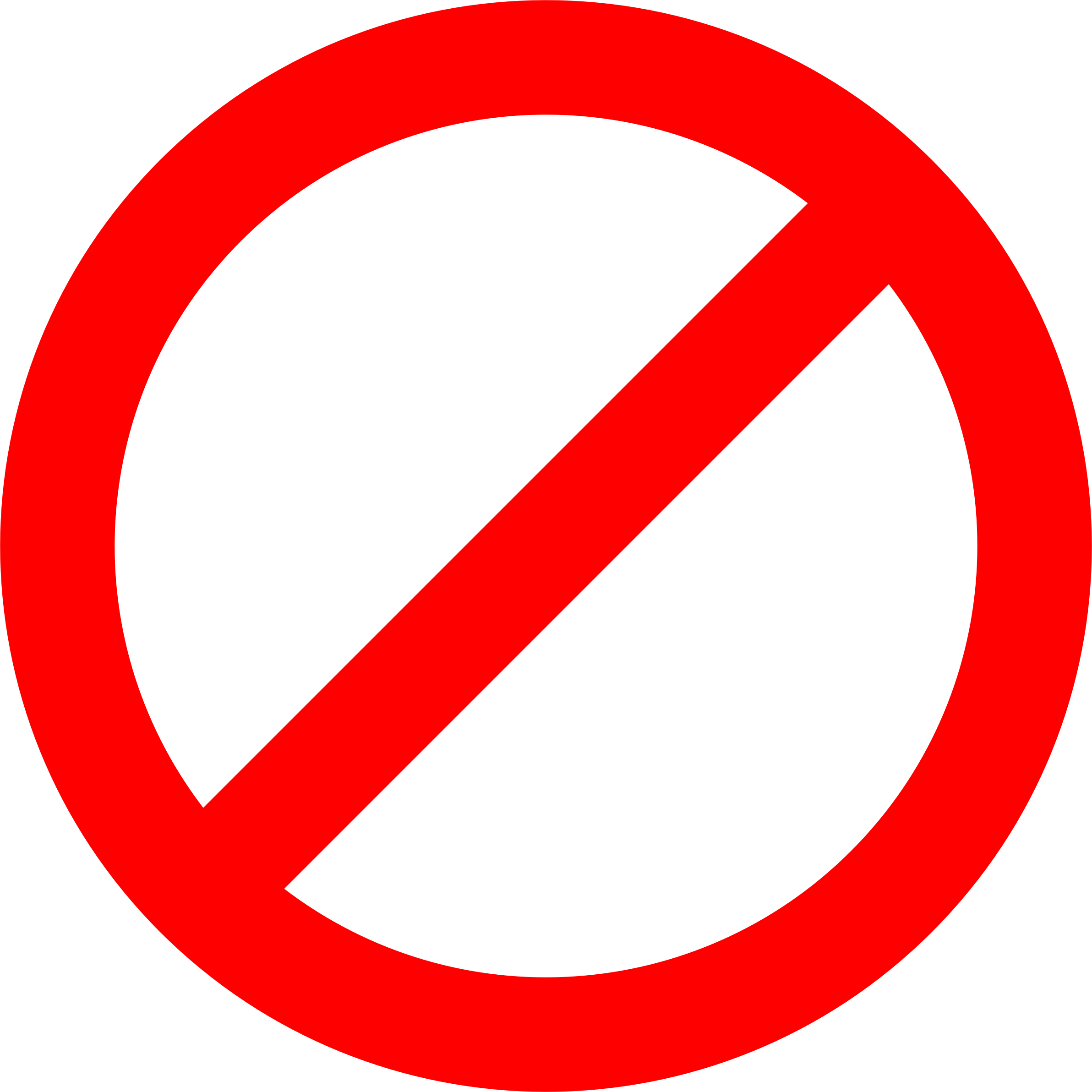 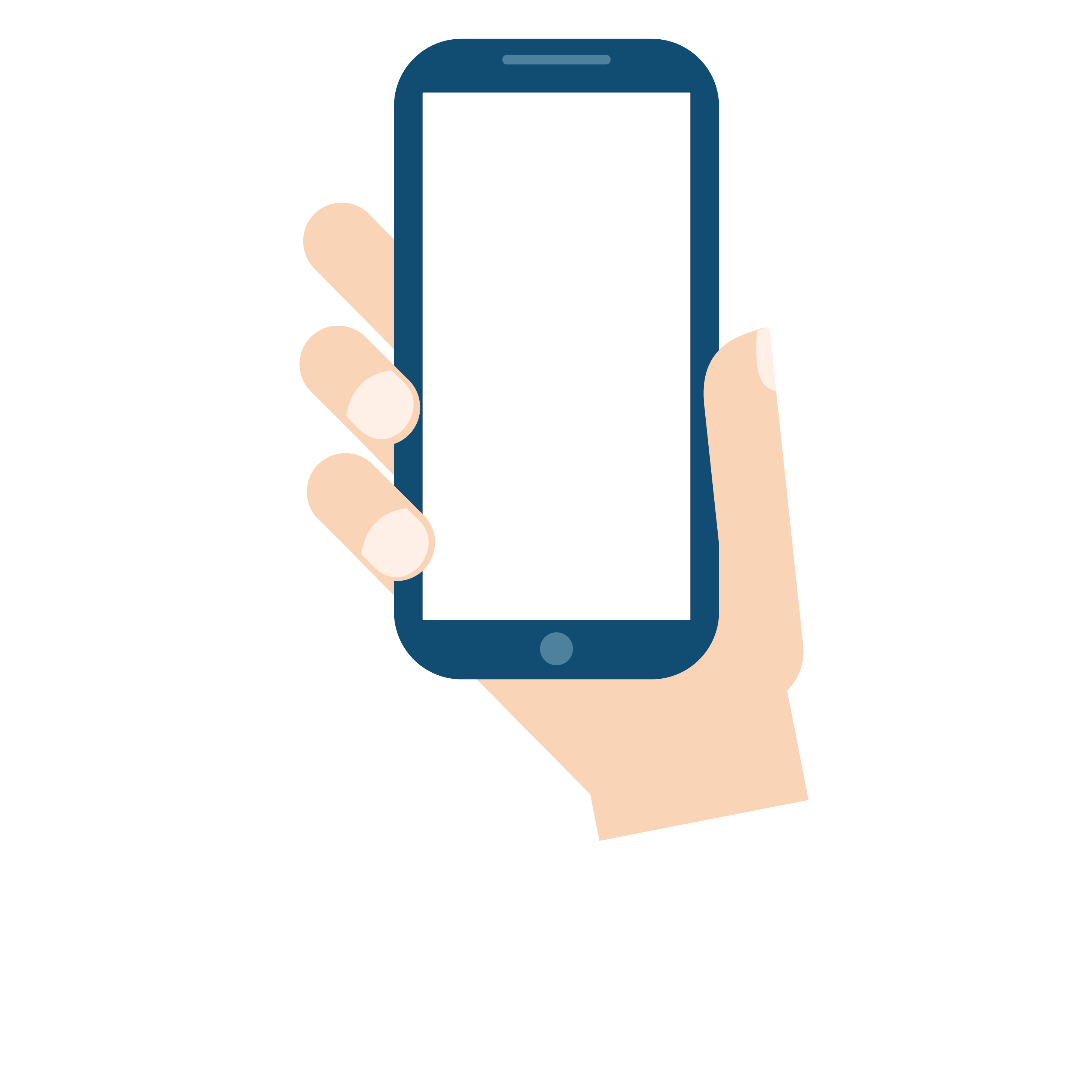 IS PROHIBITED
DURING
CONVENTION
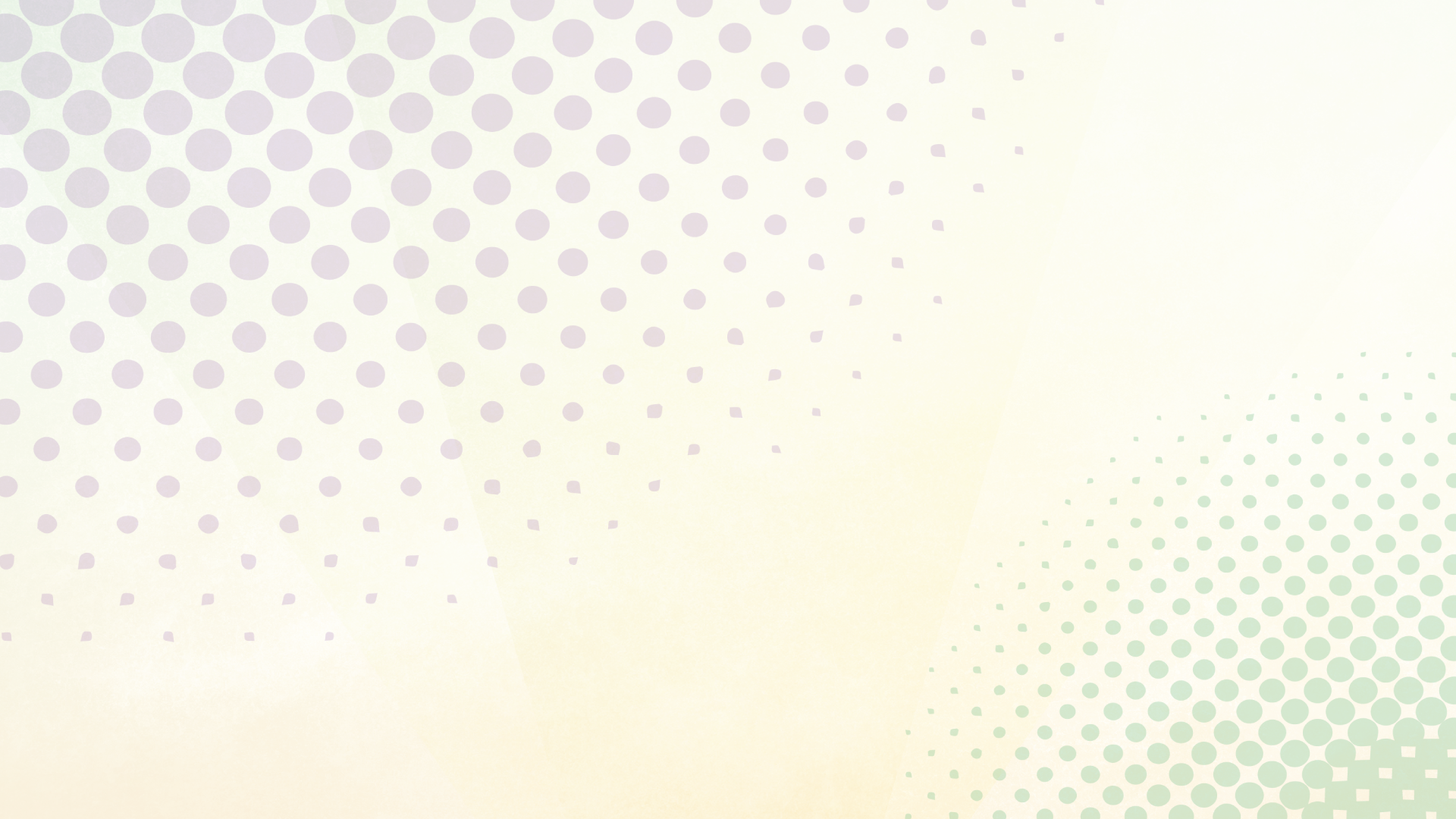 ADDITIONAL GUIDE ON G19 WEBPAGE
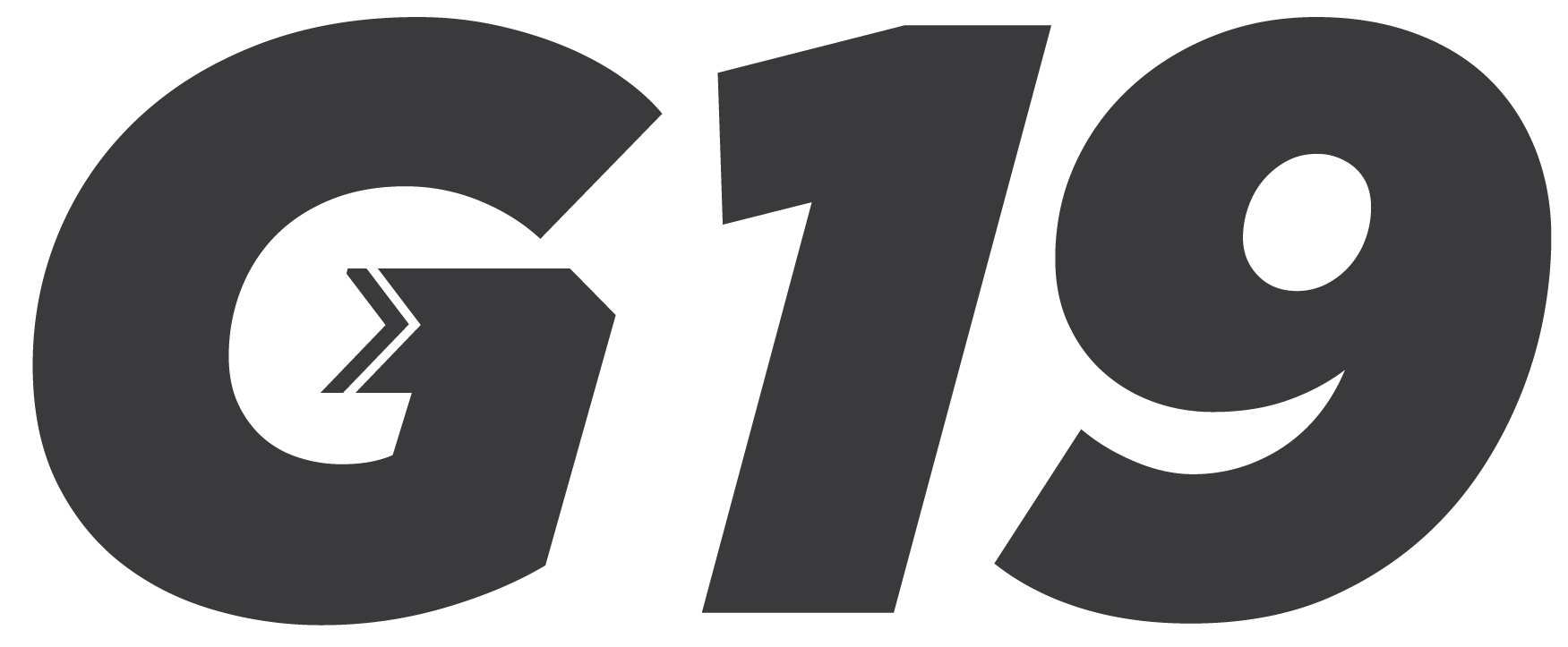 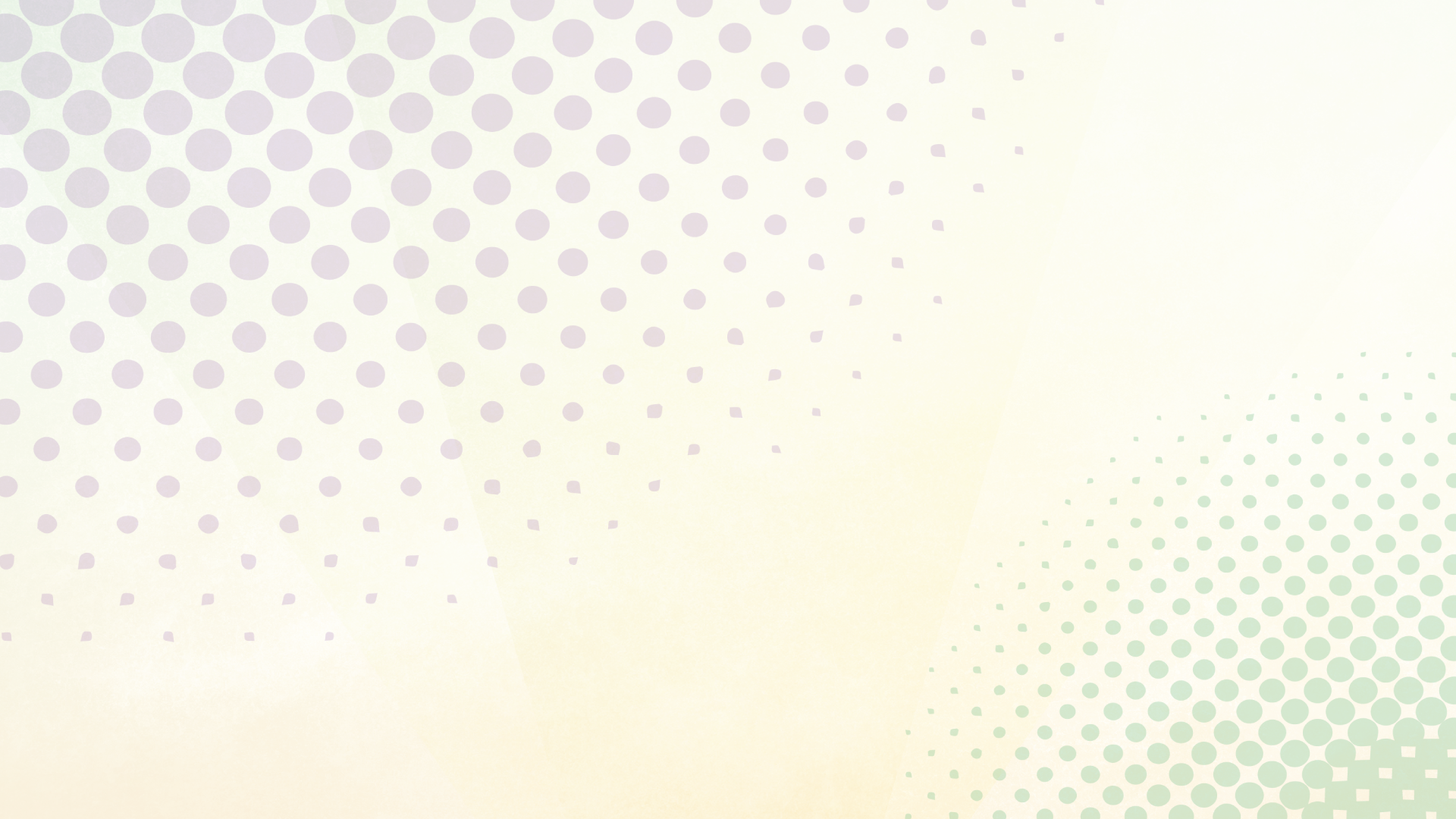 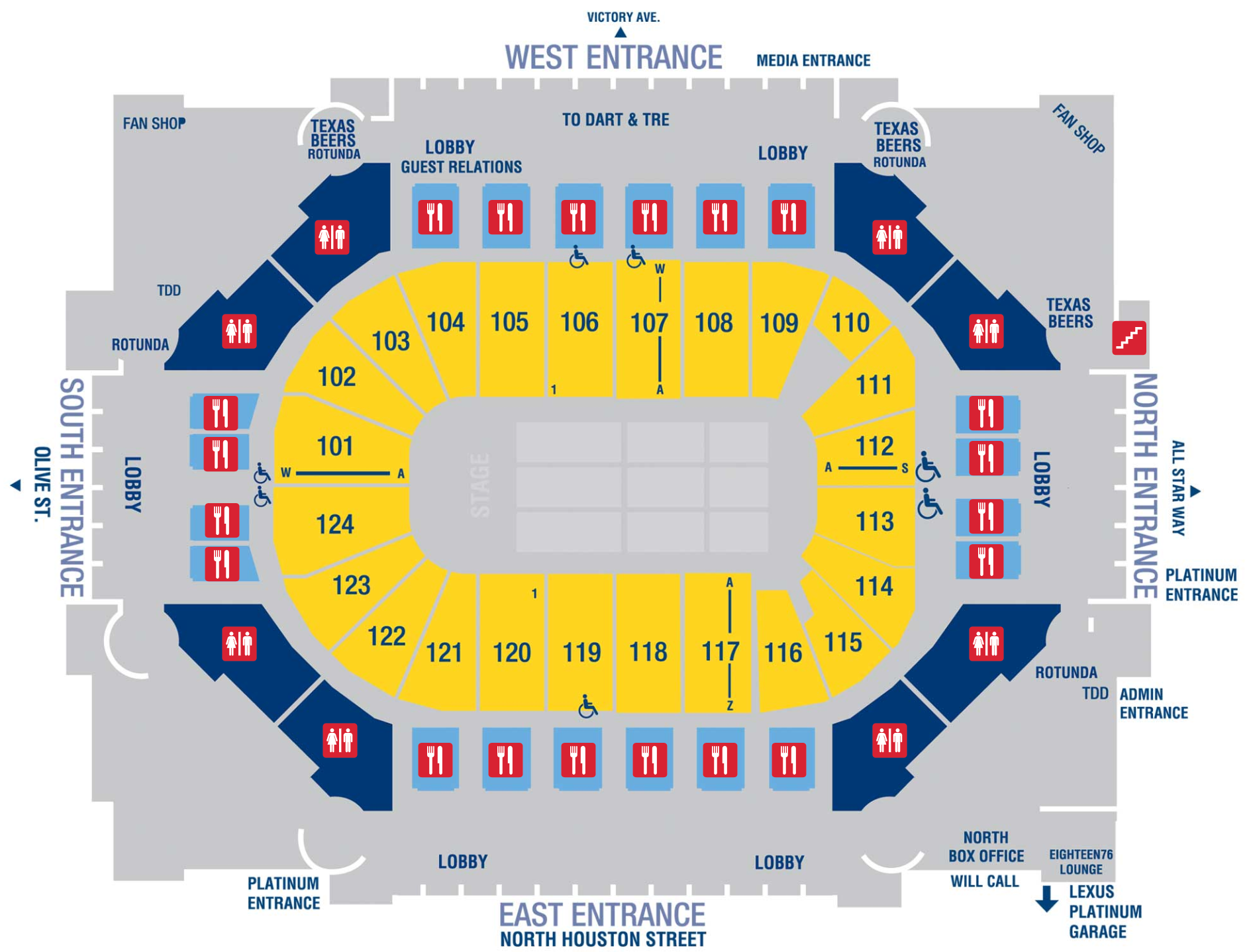 GENERAL INFO
LUGGAGE DROP:  We recommend you drop off your luggage in your hotel room before going to the meeting. 

If you must bring your luggage to the American Airlines Center, there will be a complimentary Luggage Drop available at the South Entrance. 

Any luggage left is at your own risk.  WSB does not assume any liability for lost/stolen luggage.
REGISTRATION
IN VICTORY PARK
OLIVE STREET
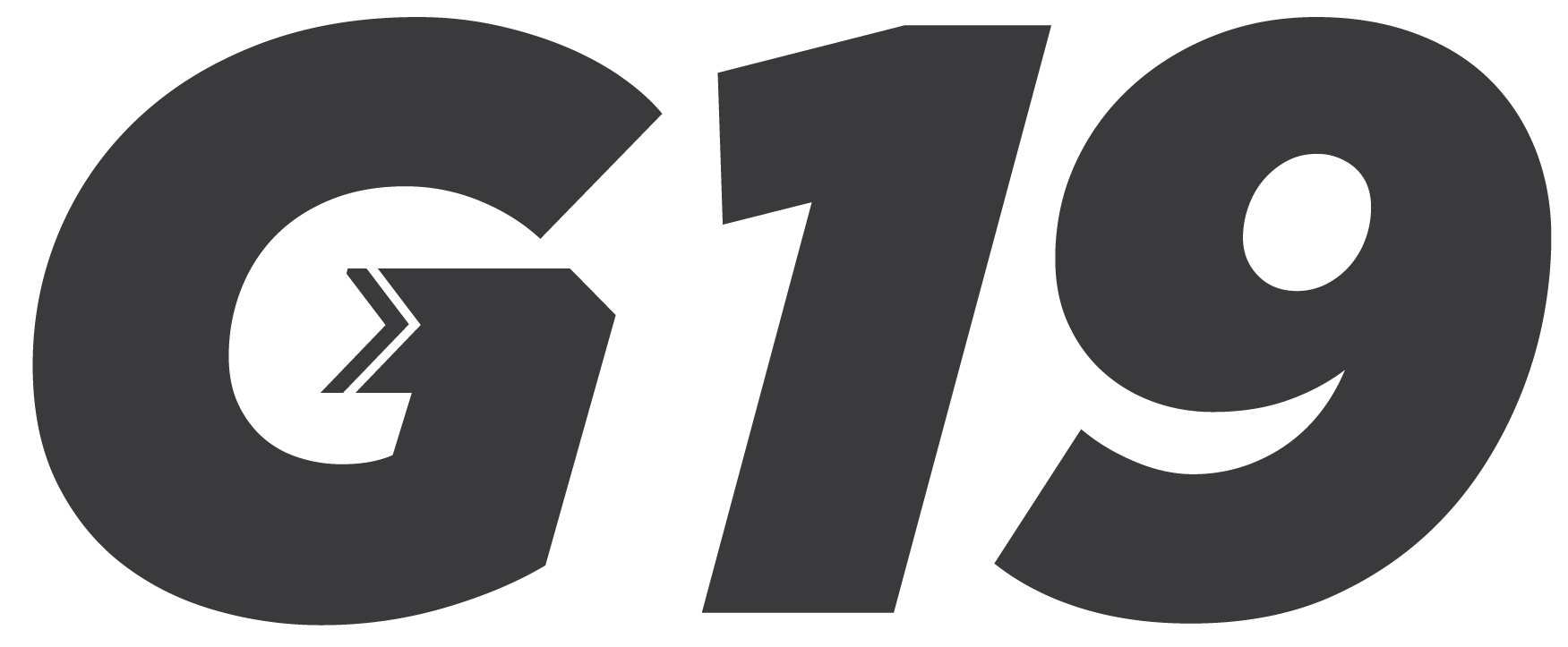 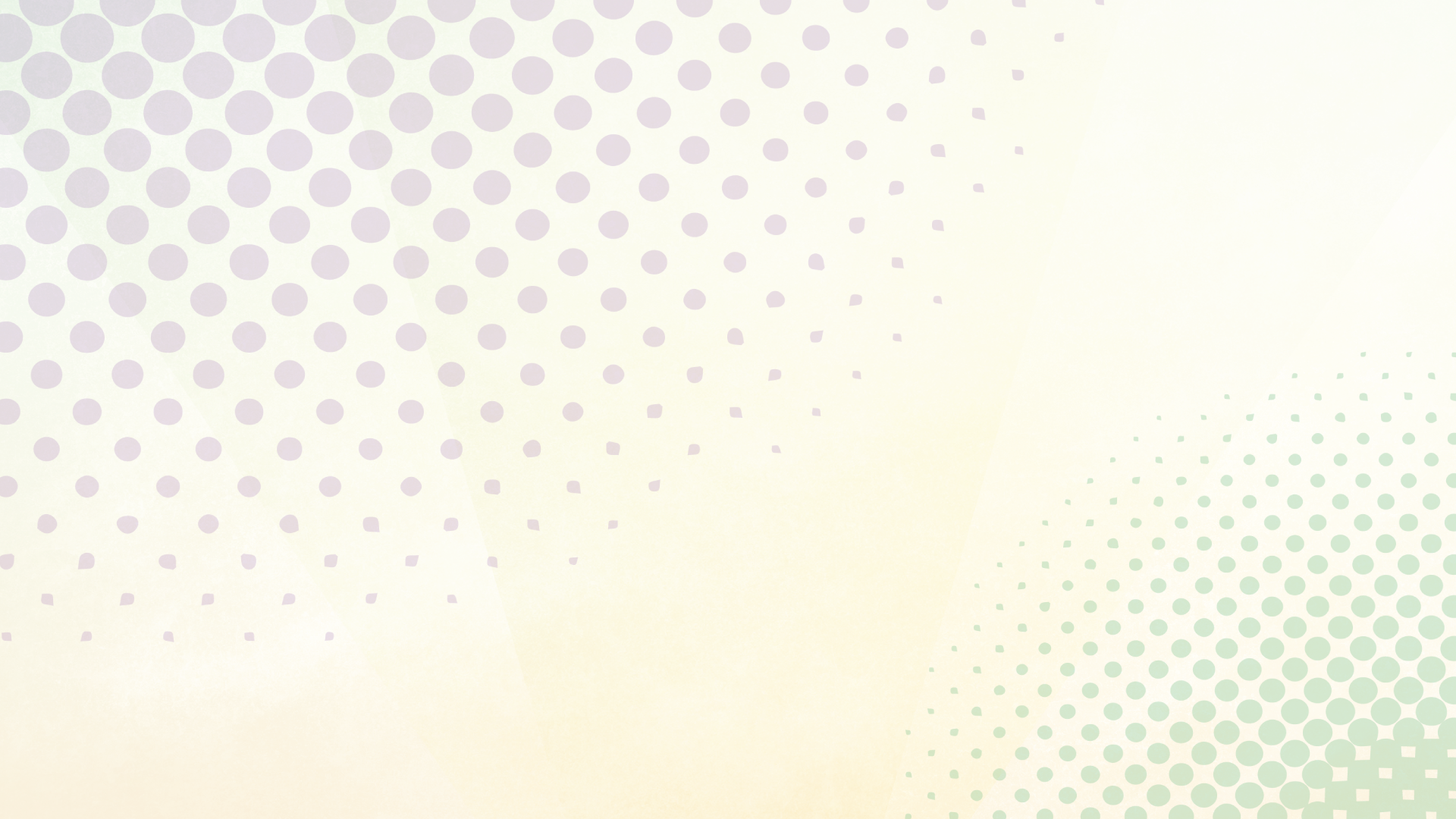 GENERAL INFO
Children’s Policy (Workshop / General Sessions)
If they need a seat, wristband is required
AAC security will maintain policy
Strollers to be checked into Guest Services booths on concourse level
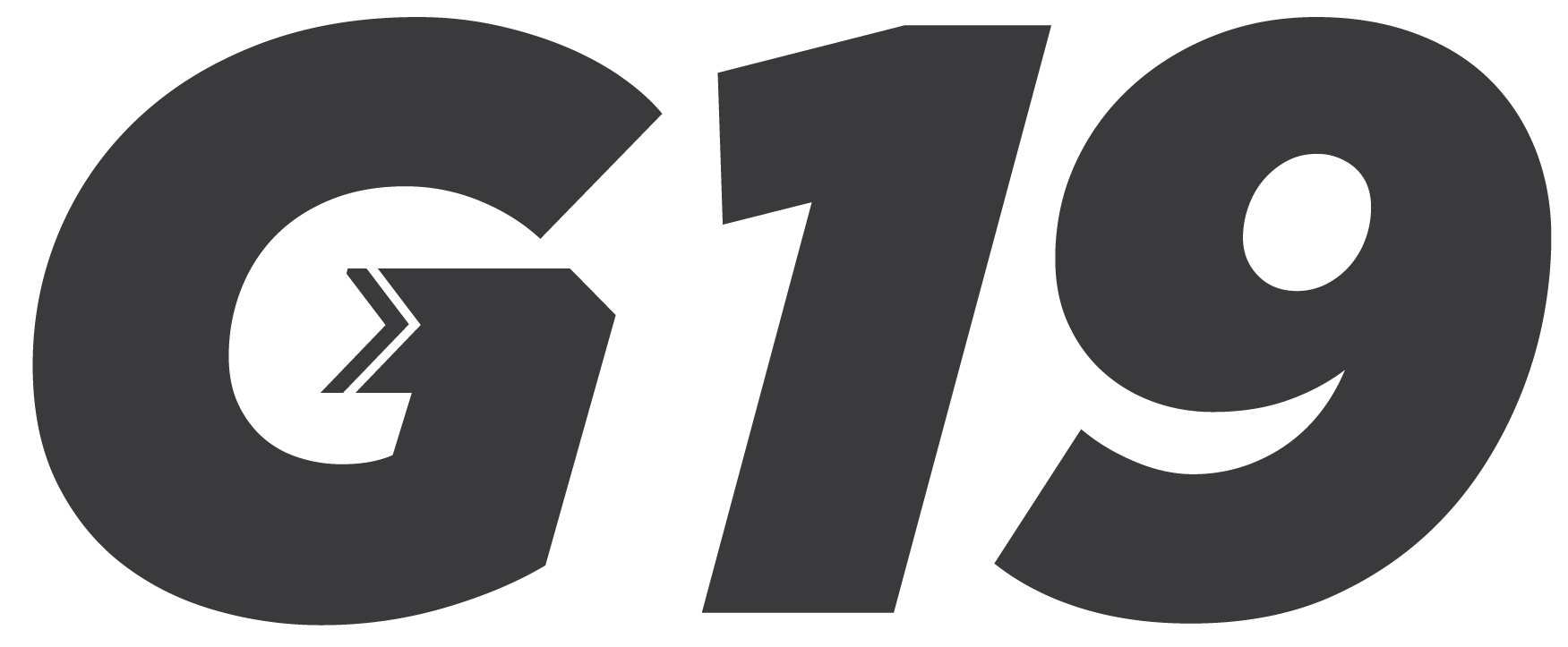 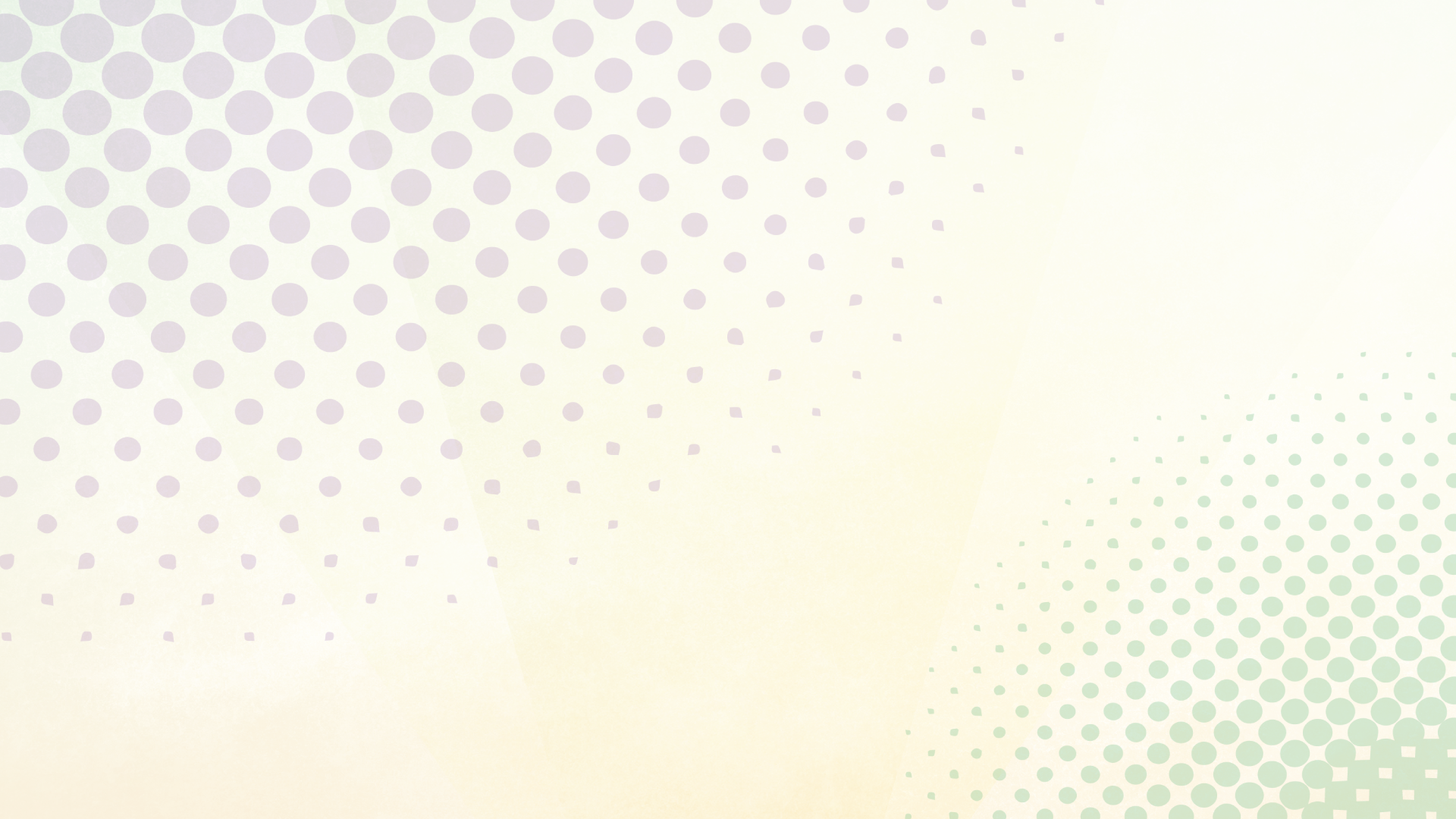 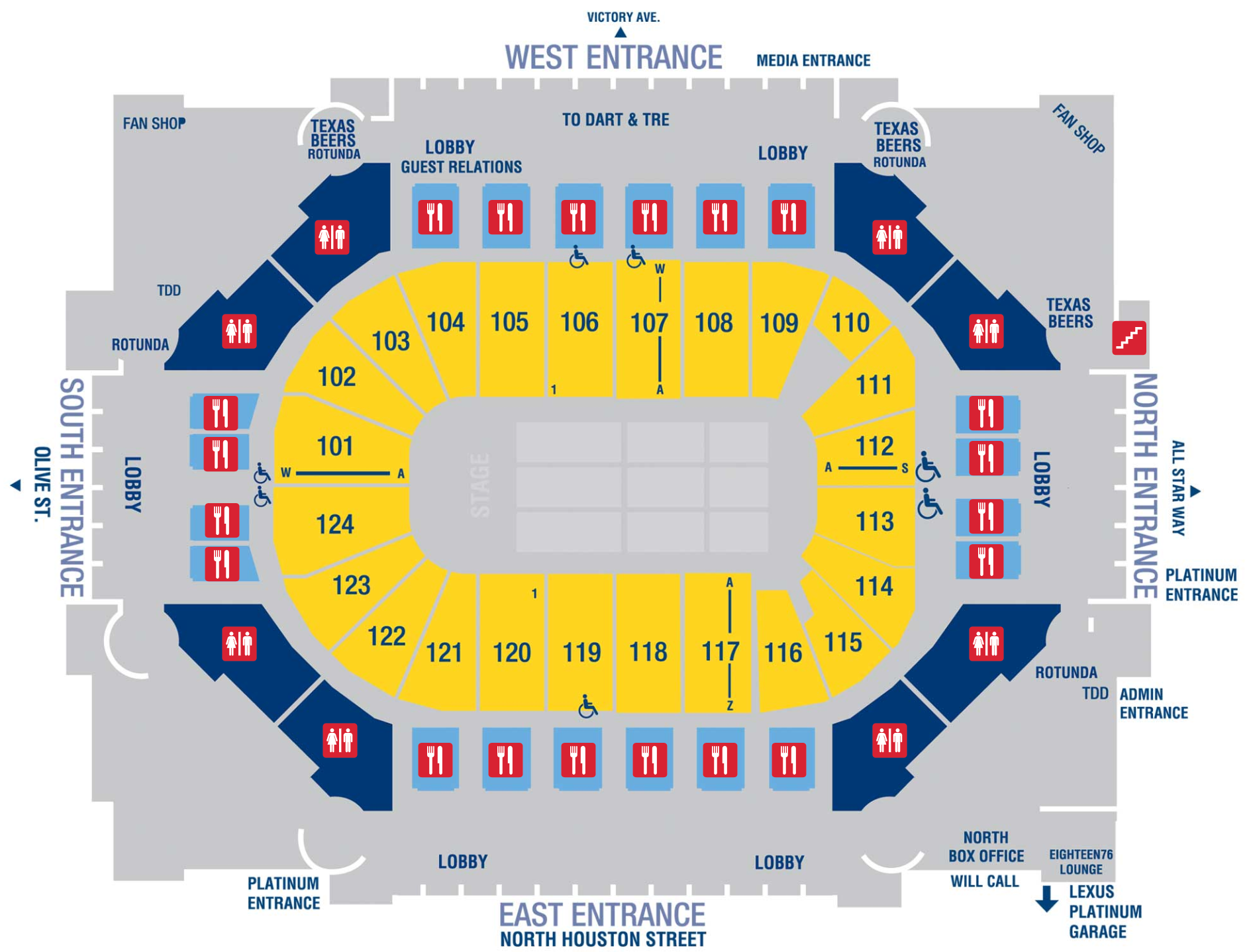 GENERAL INFO
1 color wristband for all seating
See seating chart for CEO sections
REGISTRATION
IN VICTORY PARK
OLIVE STREET
Bring your Campaign Pin!
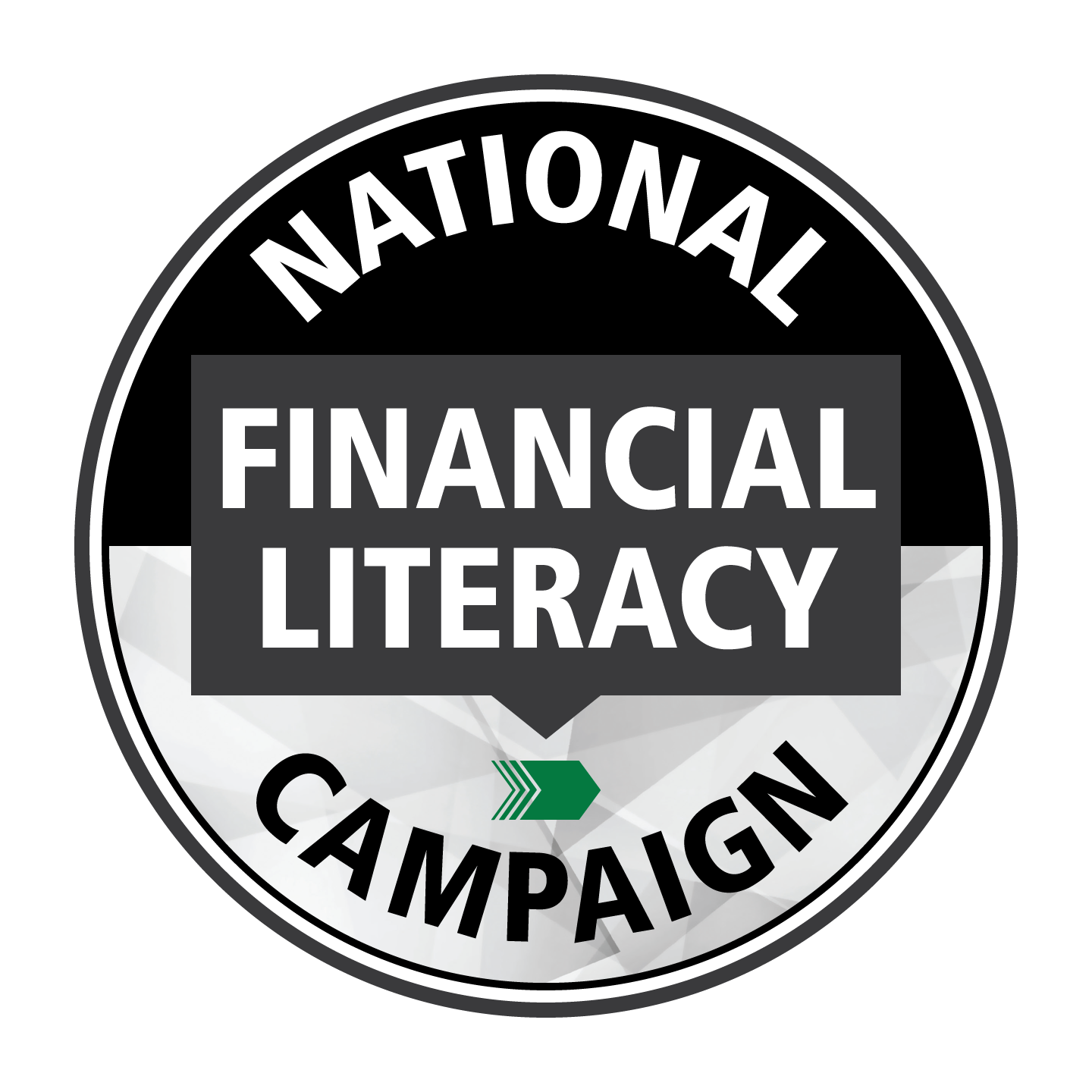 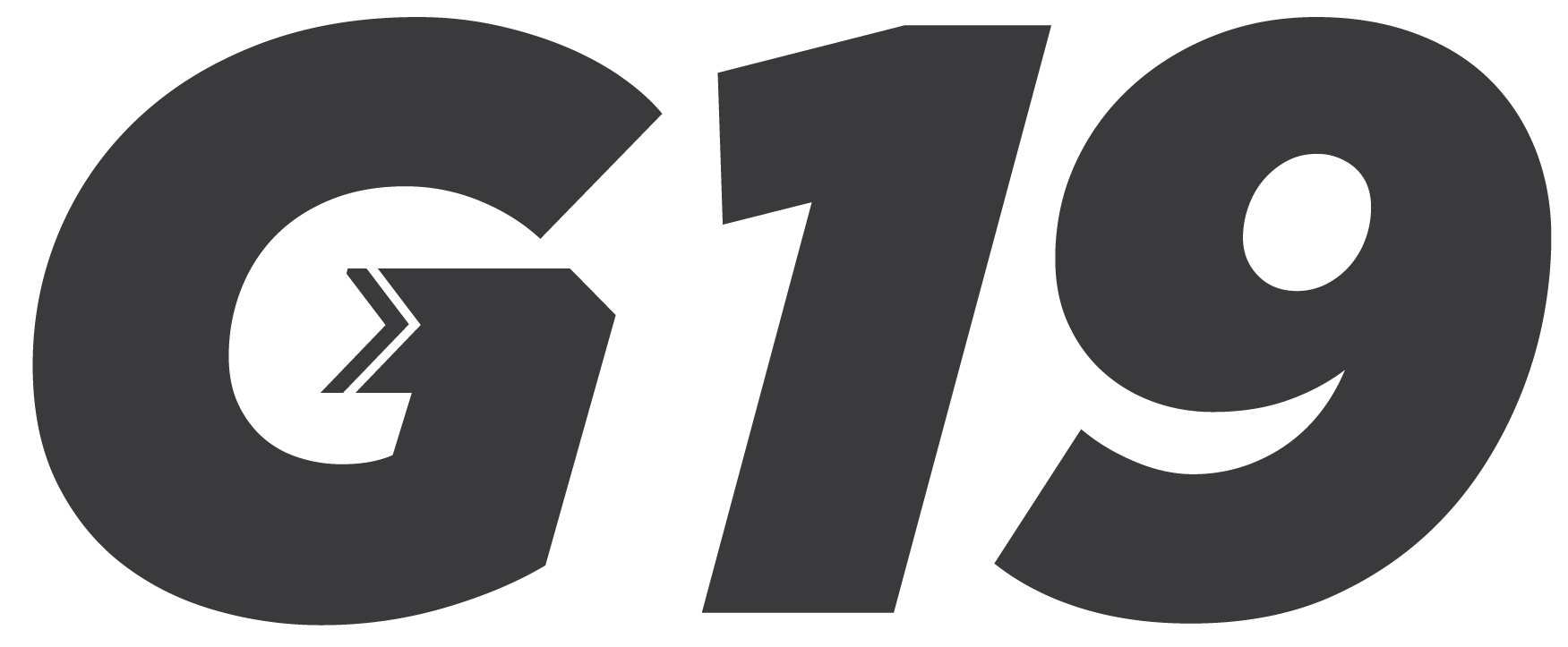 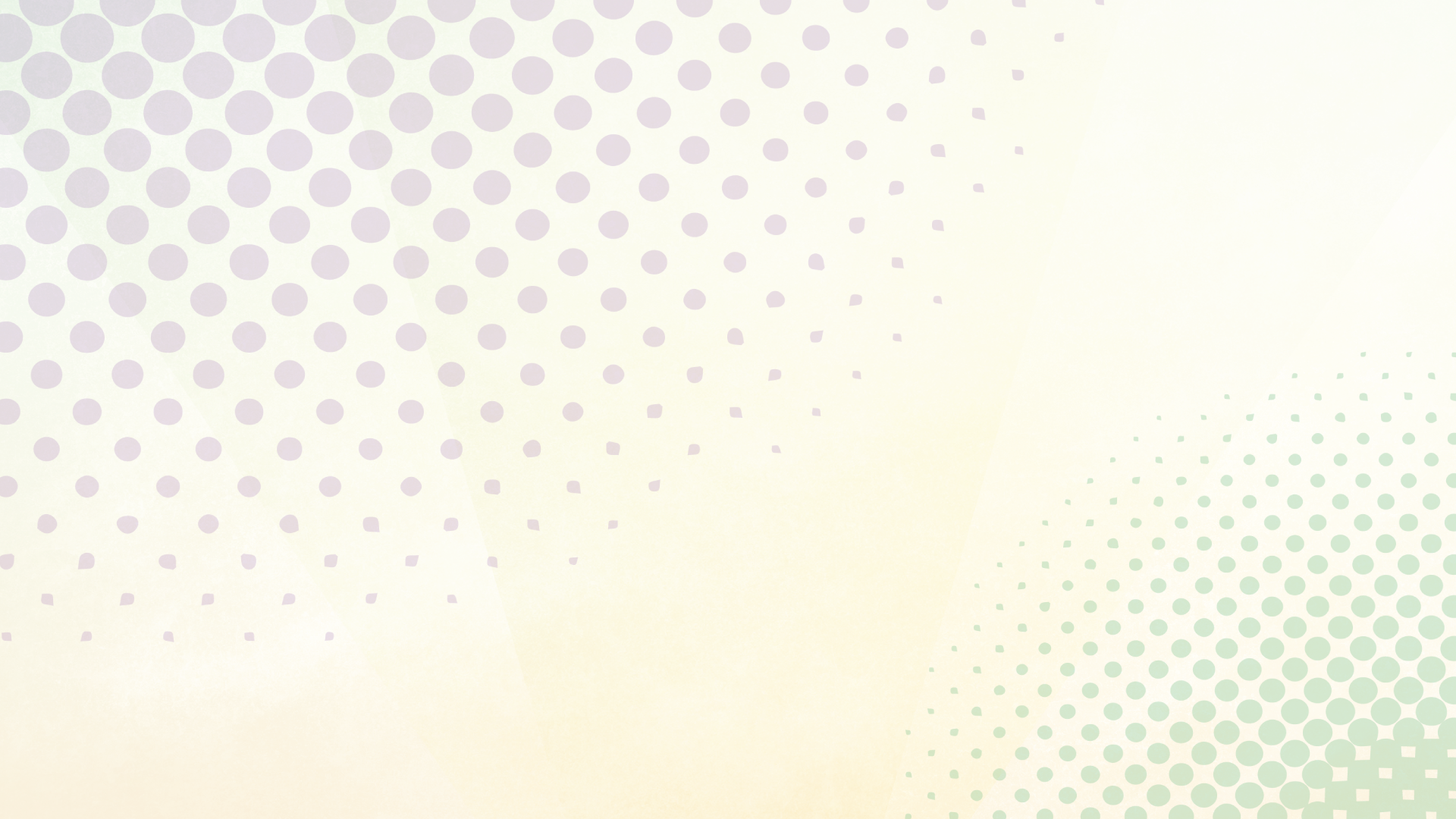 GENERAL SCHEDULE
Thurs, 7/25:
10am–1pm	Leadership Mtg / C4C Registration
1pm–7pm 	All Registration
2pm–6pm	Leadership Meeting (invite only)
6pm–10pm	Champagne for the Campaign (invite only)
Fri, 7/26:
9am–3pm	Workshop
6pm–10pm	Awards Ceremony
Family encouraged to come
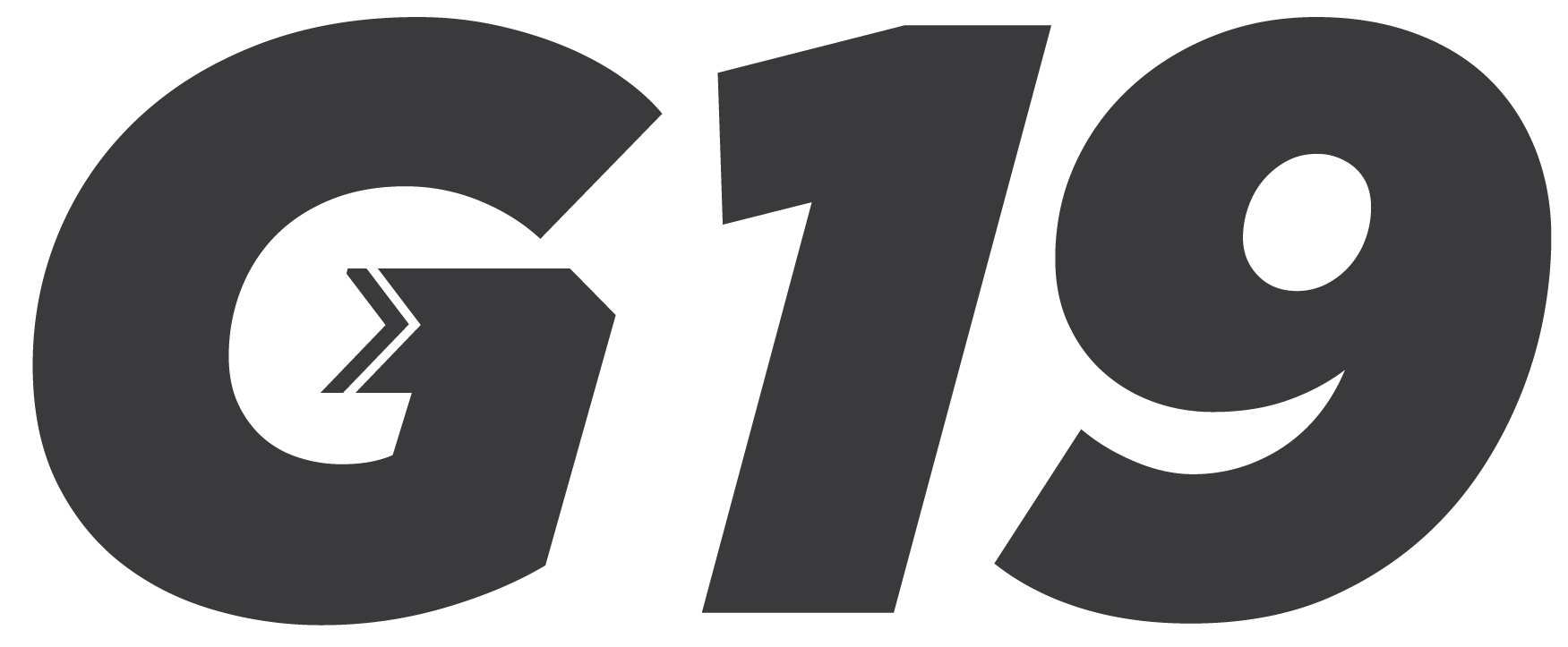 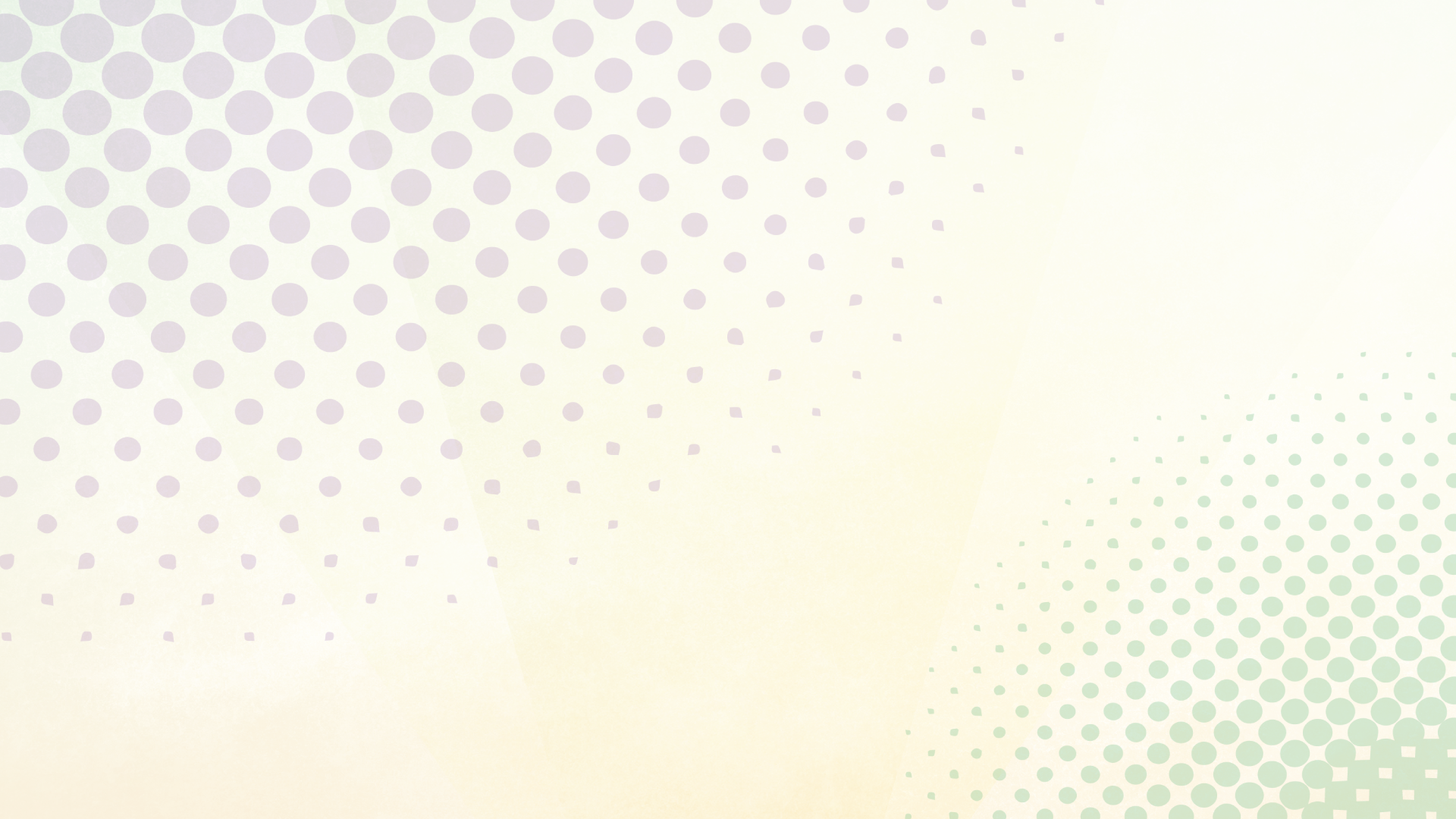 GENERAL SCHEDULE
Sat, 7/27:
8am–6pm	General Session 1 & 2 (w/ lunch break)
Sun, 7/28:
8am–1pm	General Session 3
MD / SMD Parade (subject to change)
1pm–5pm	CEO Breakouts (confirm with your CEO)
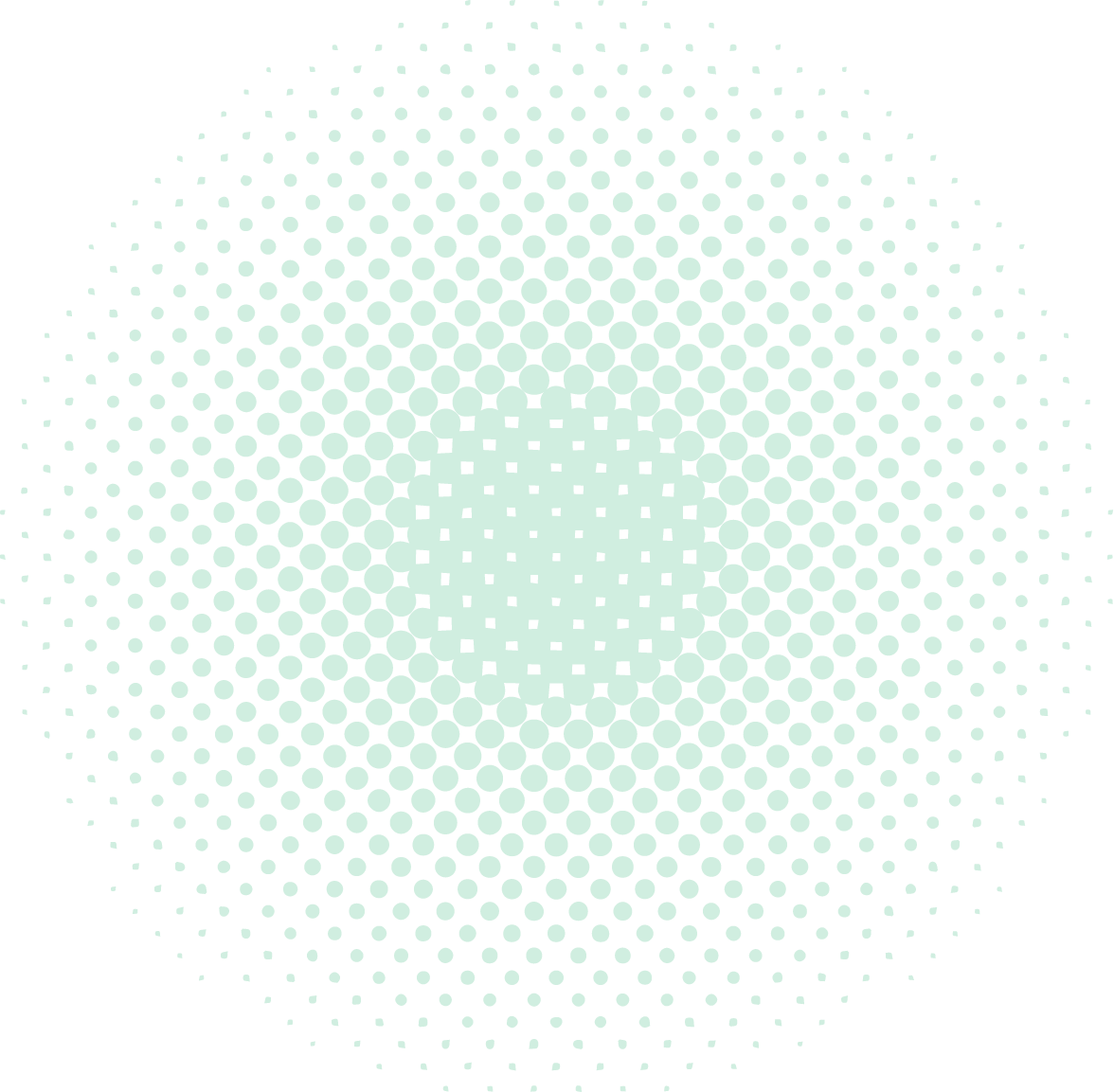 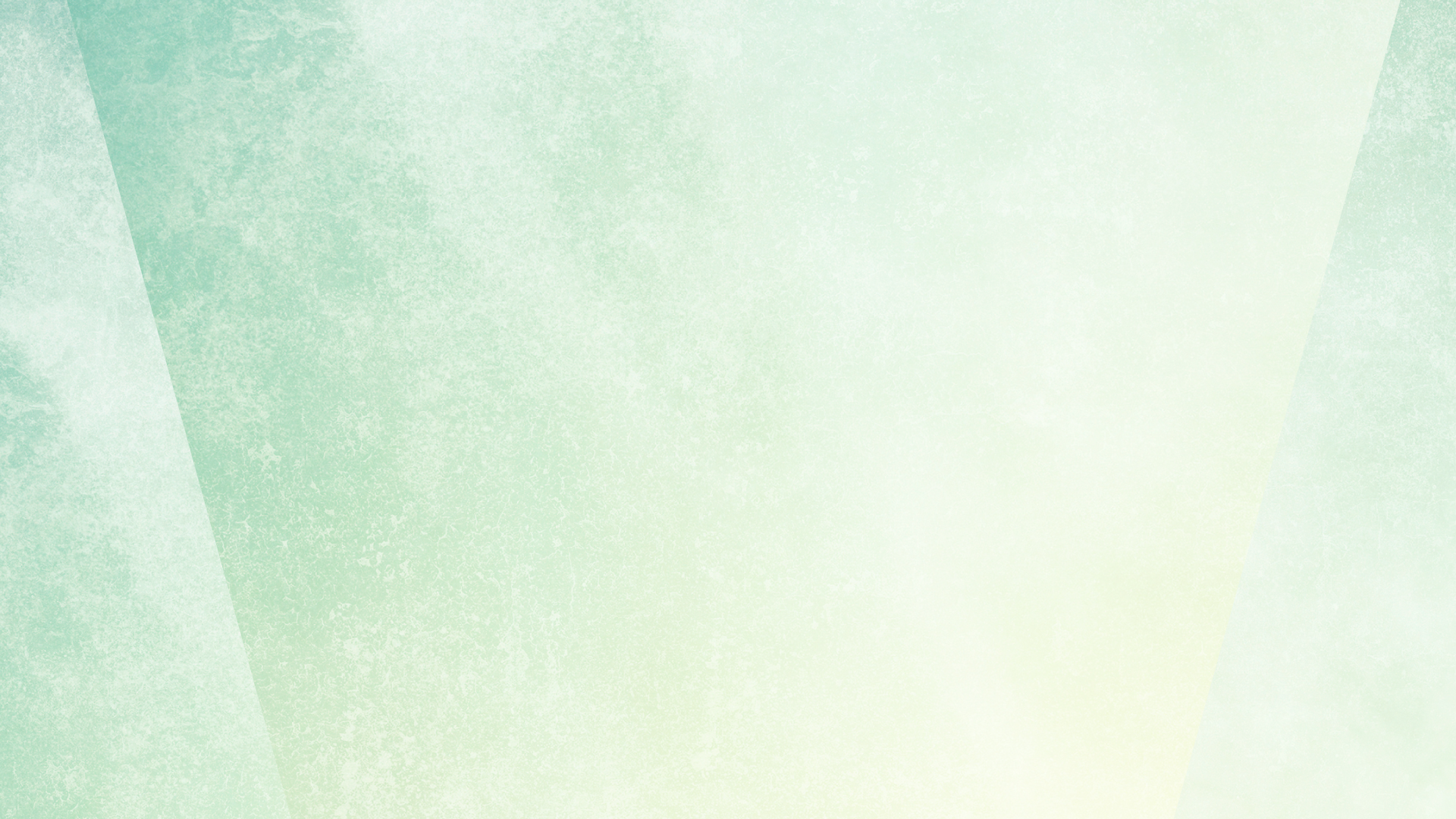 INFORMATION ON
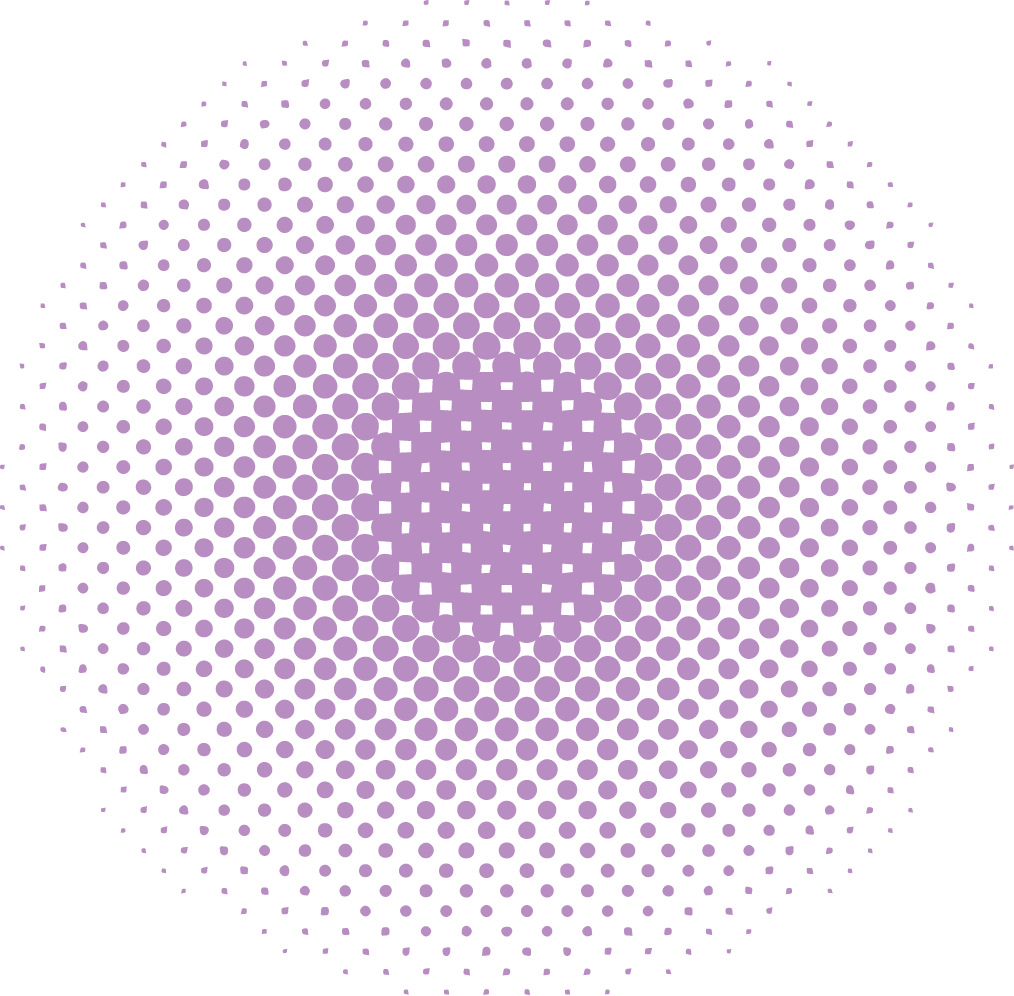 WORLDSYSTEMBUILDER.COM/G19
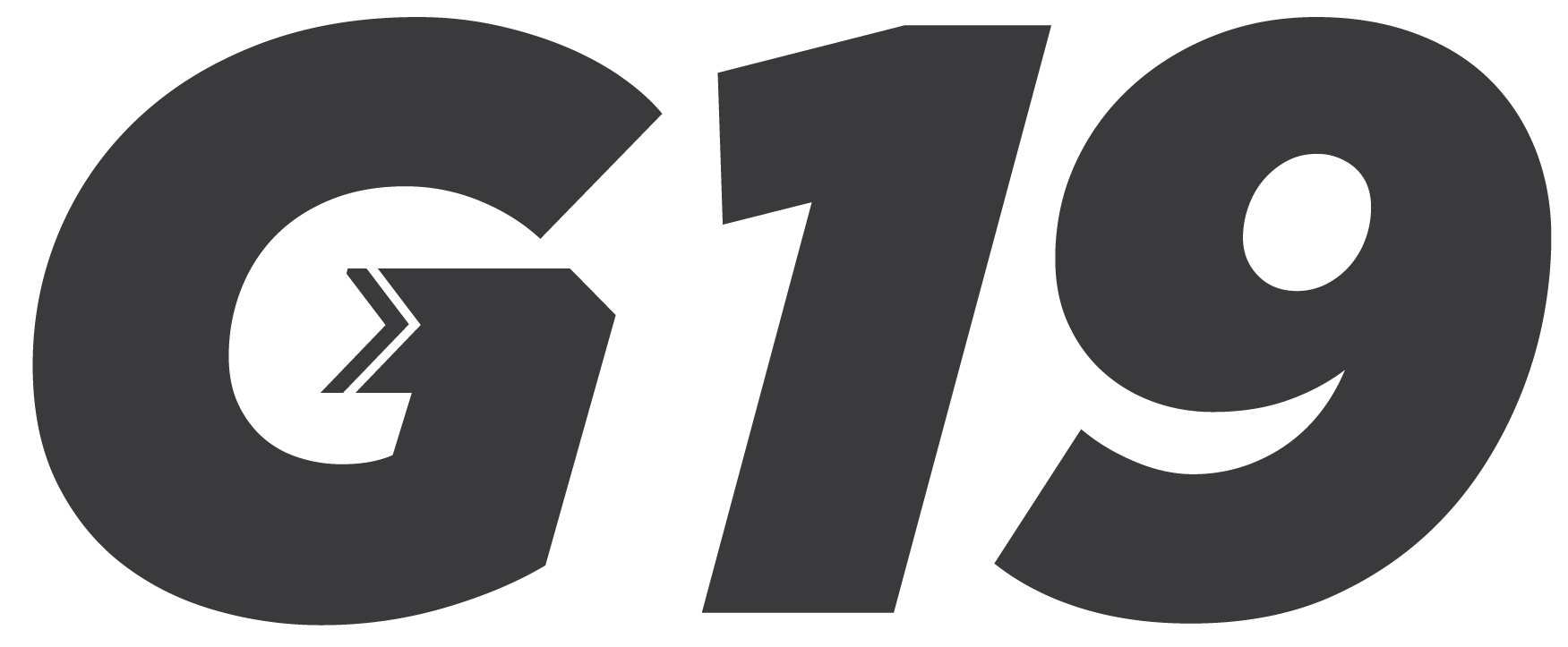